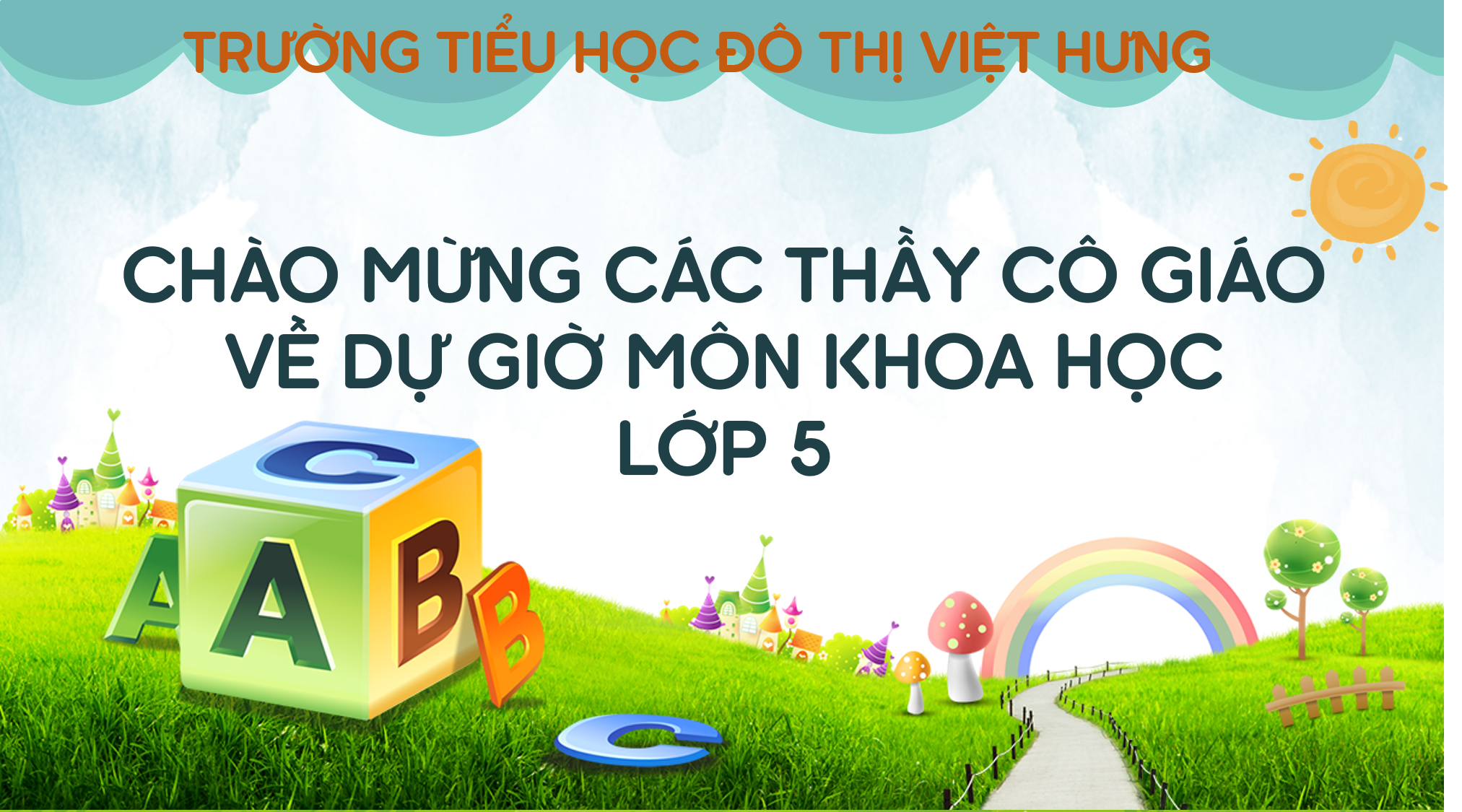 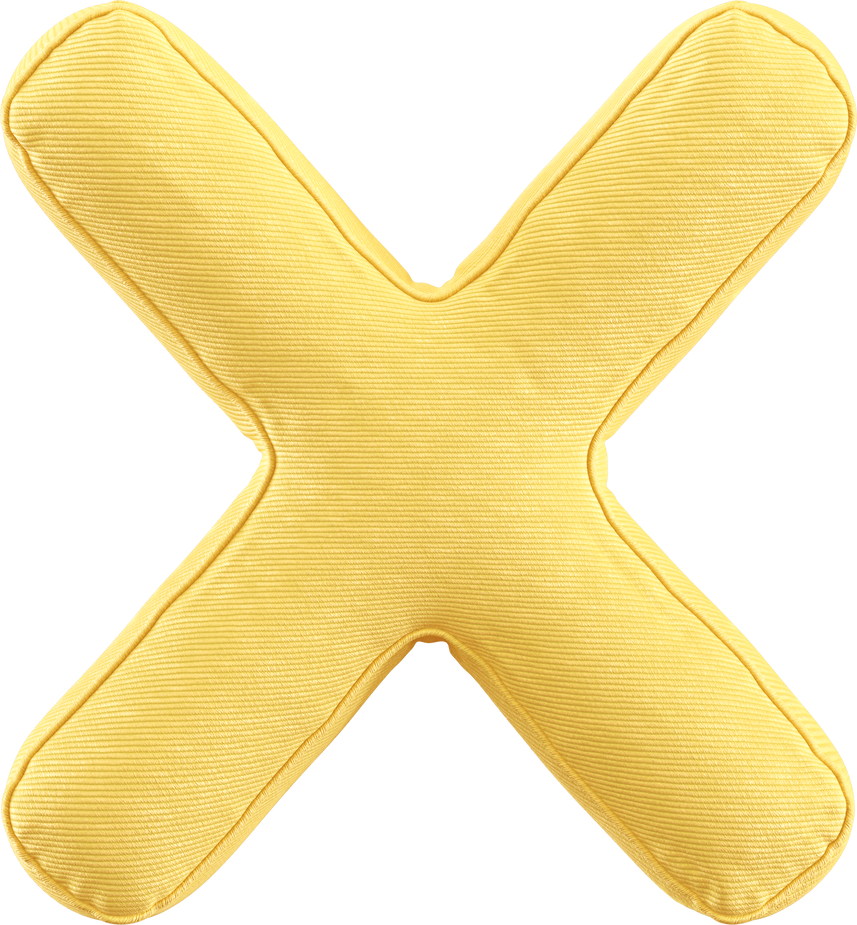 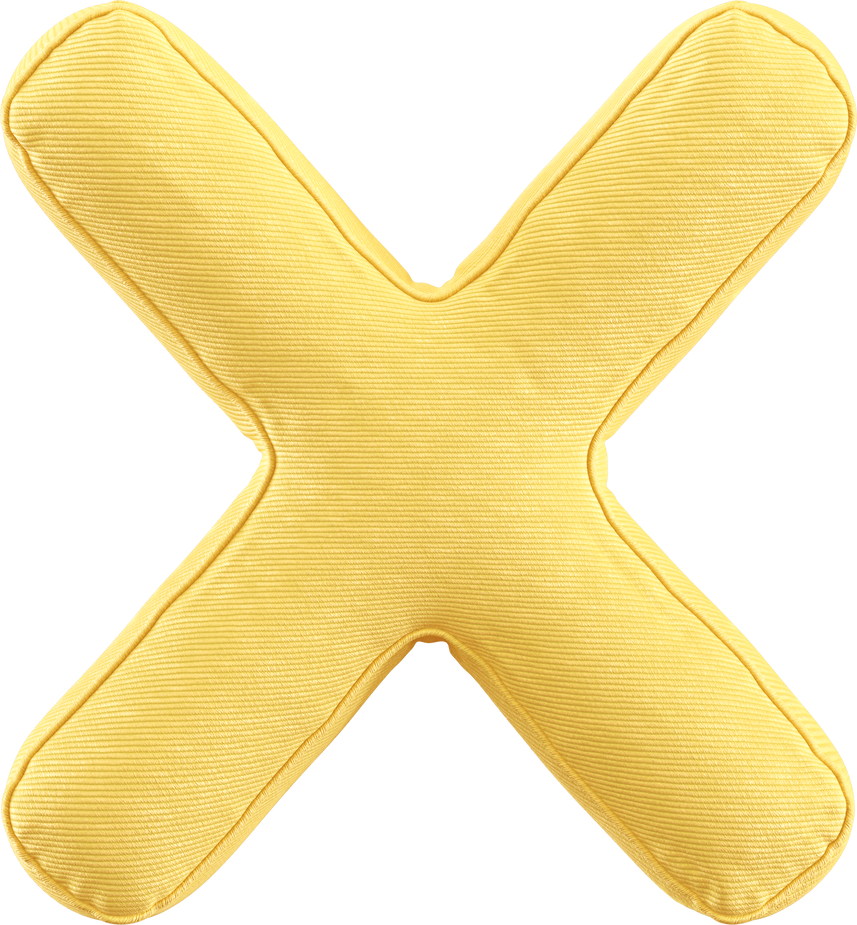 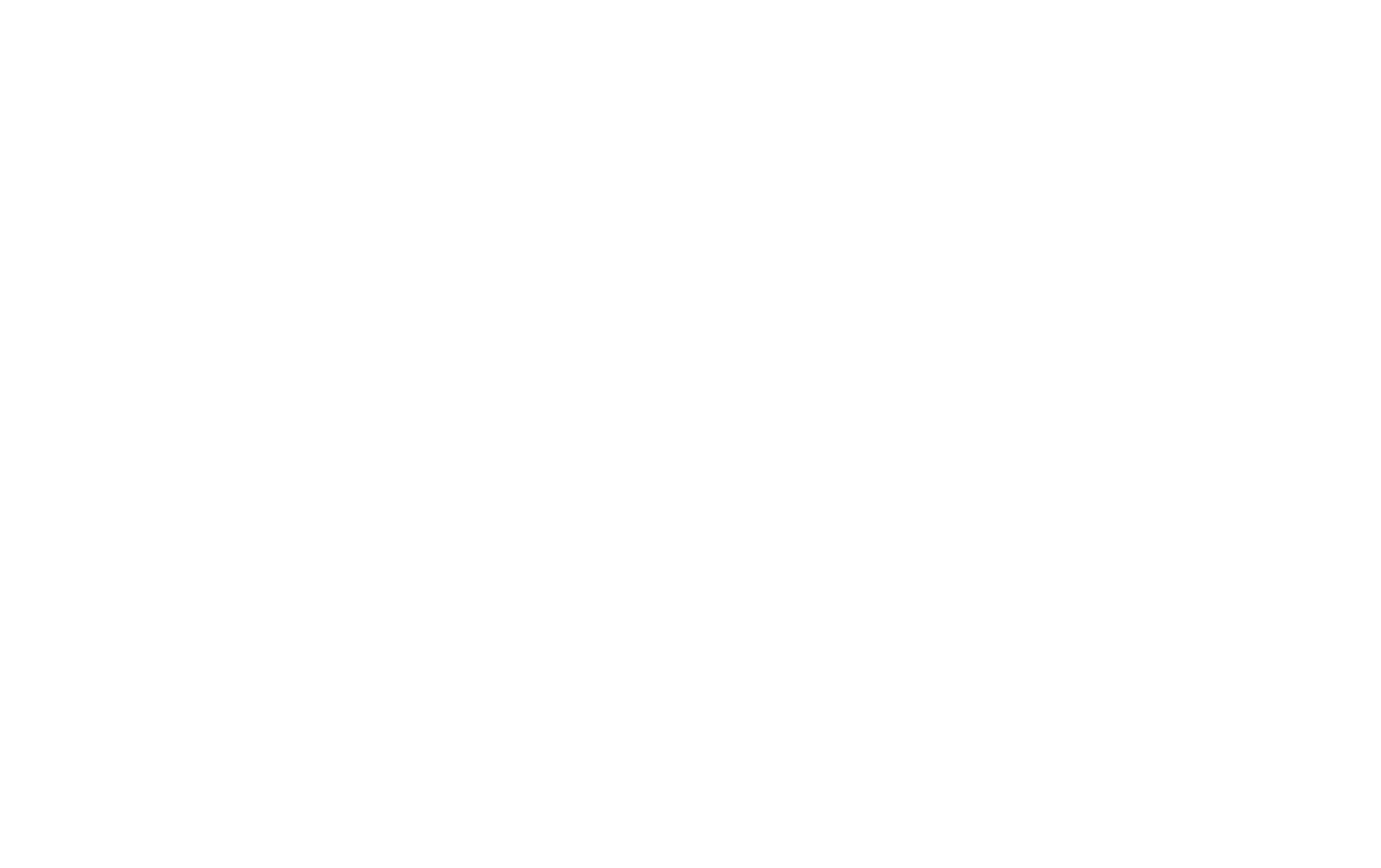 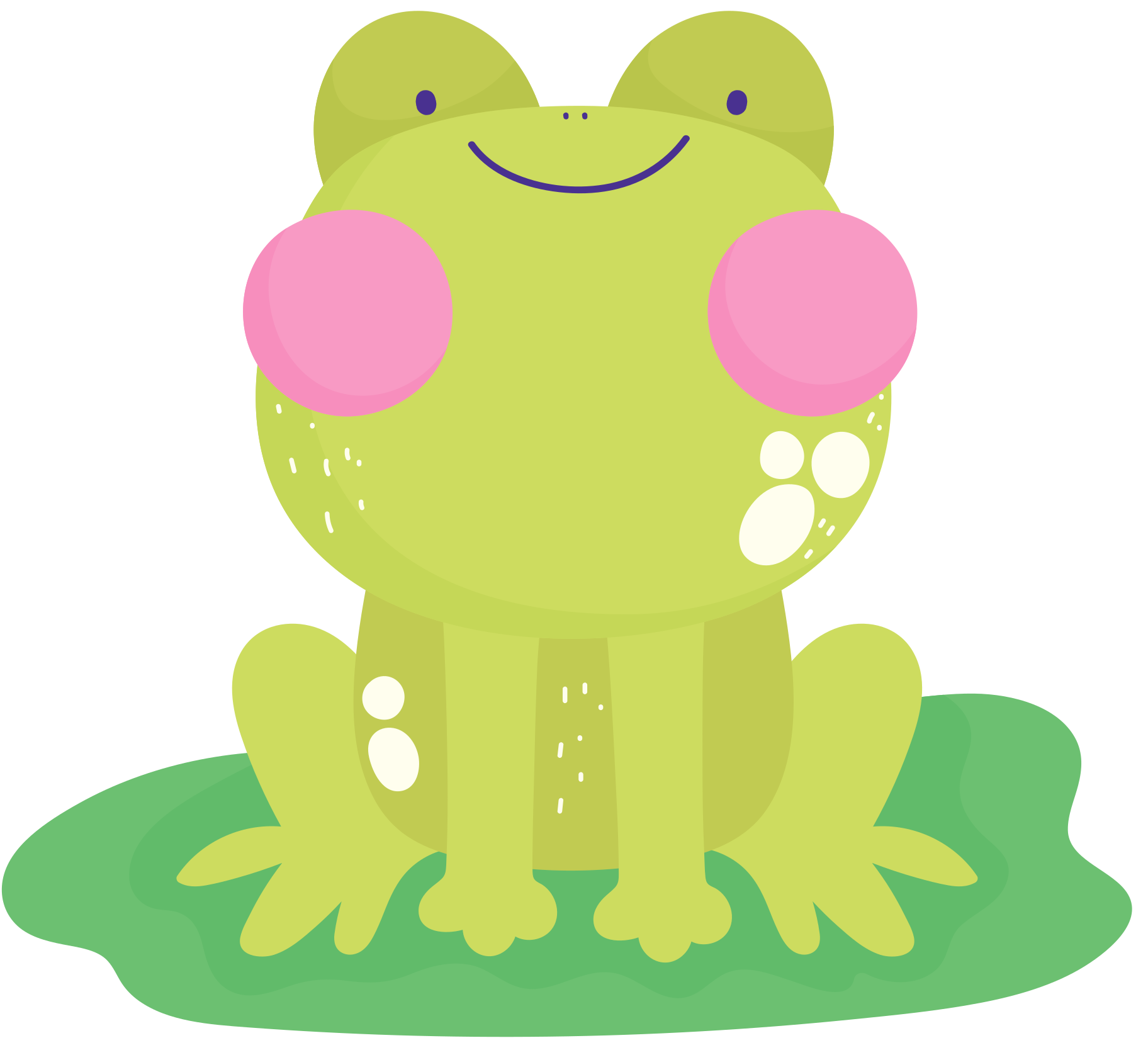 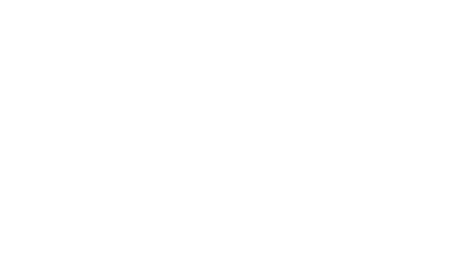 KHOA HỌC
SỰ SINH SẢN CỦA ẾCH
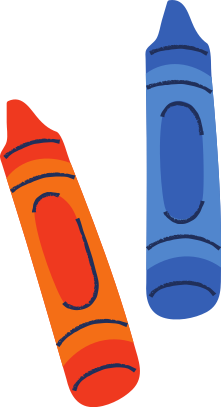 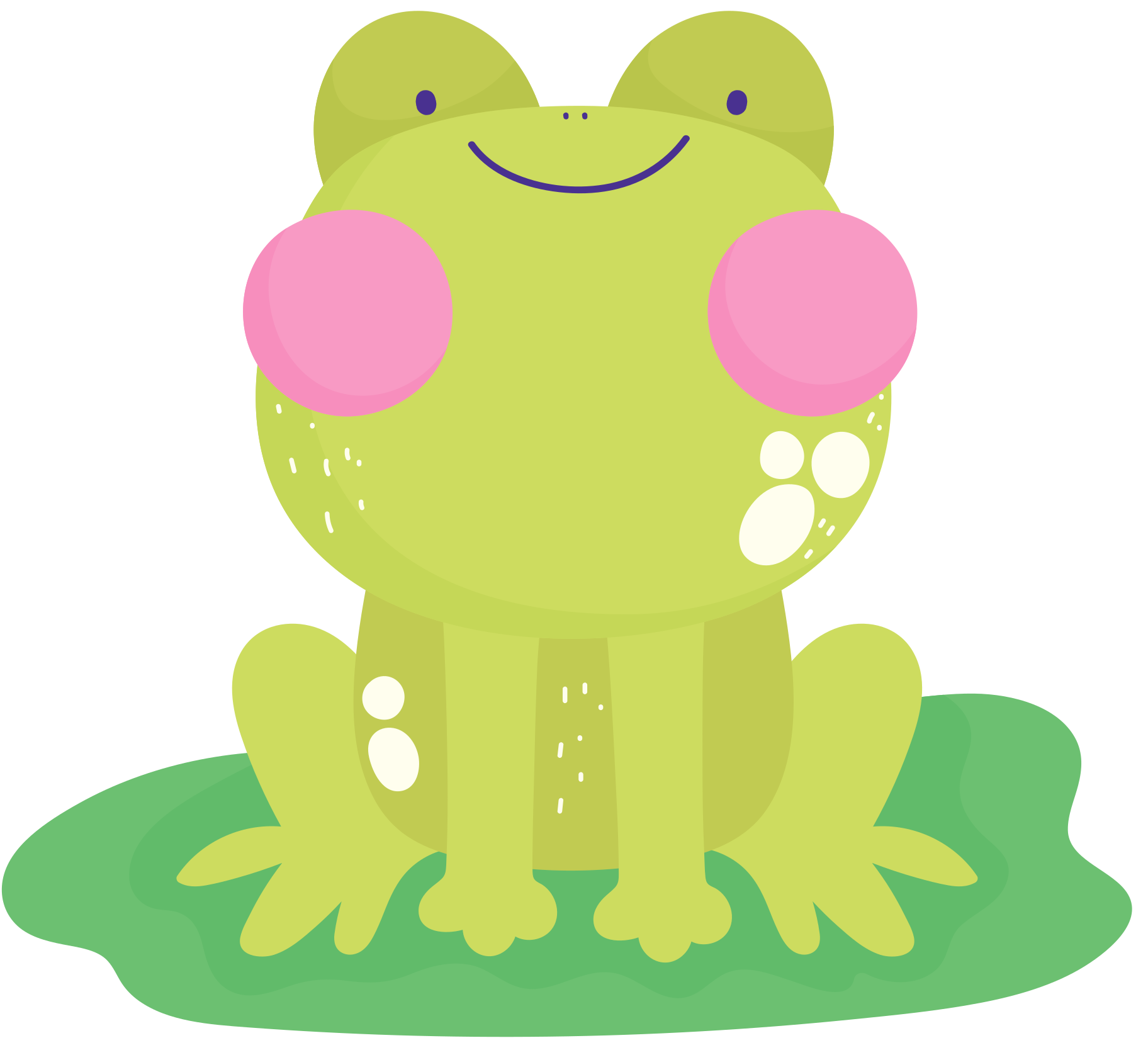 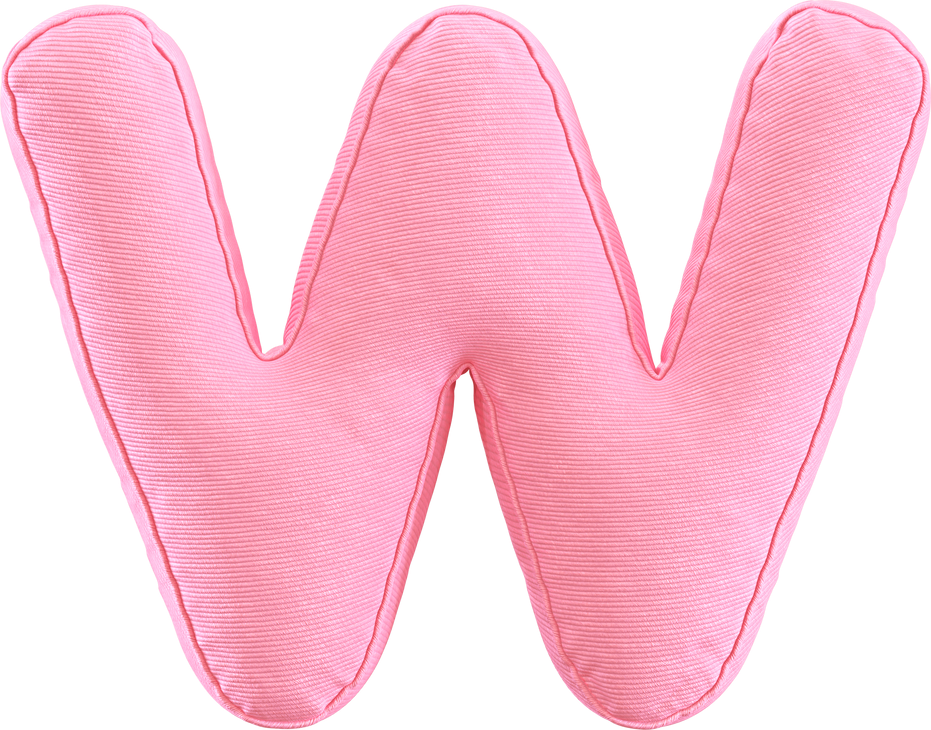 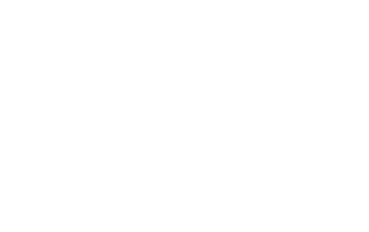 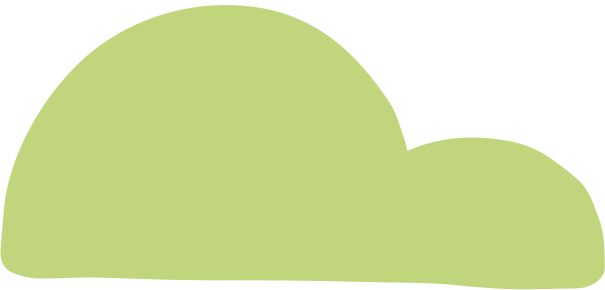 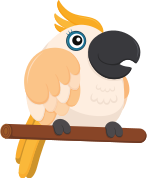 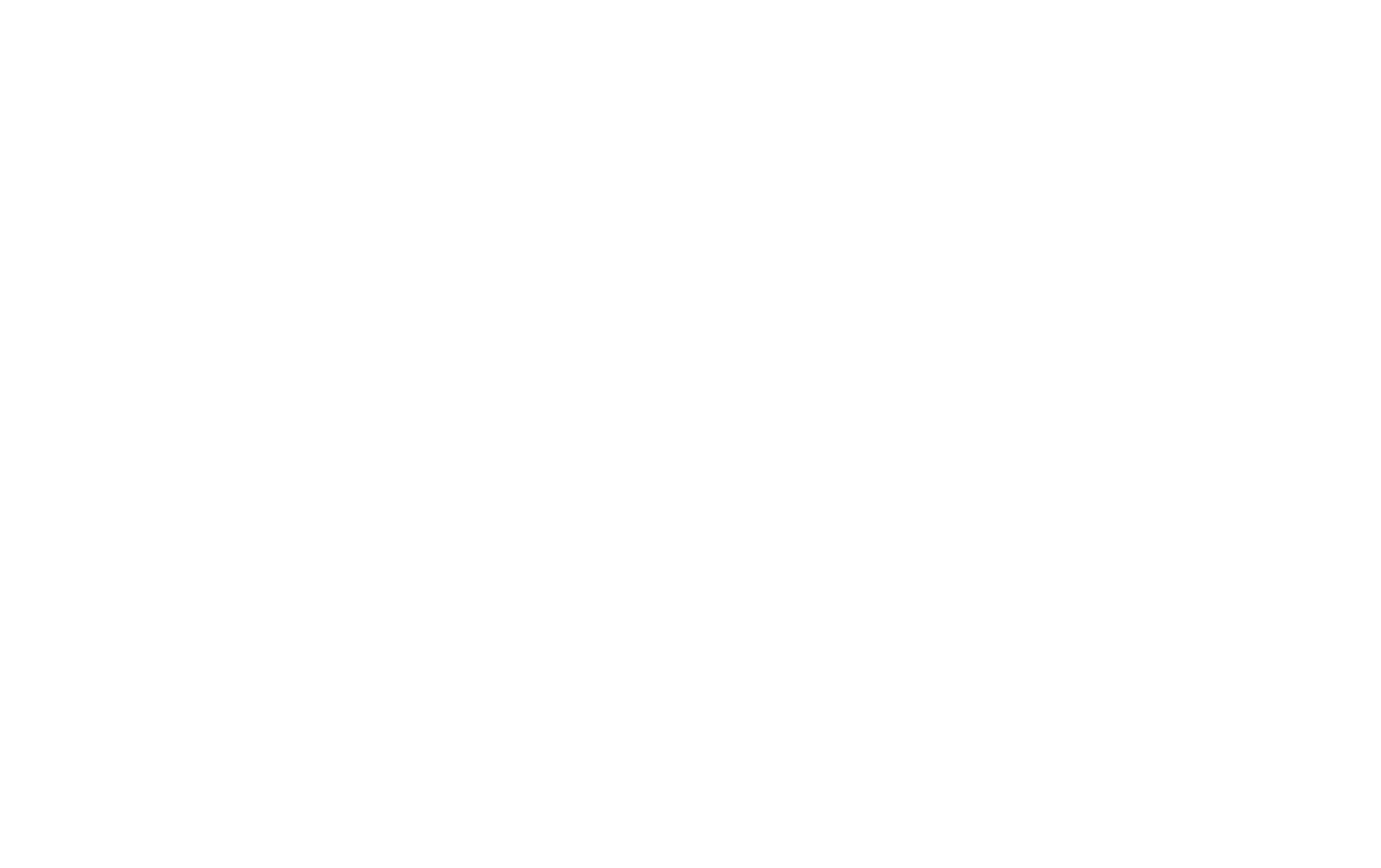 KHỞI ĐỘNG
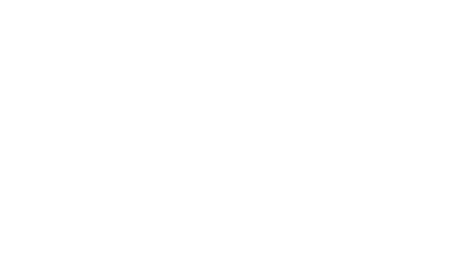 Em hãy vẽ sơ đồ về chu trình sinh sản của gián ?

2. Em hãy vẽ sơ đồ về chu trình sinh sản của ruồi ?
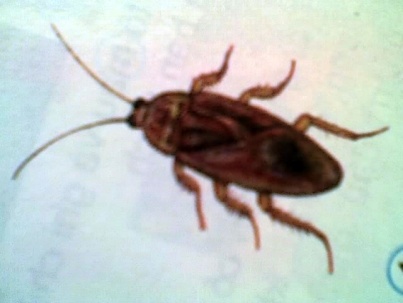 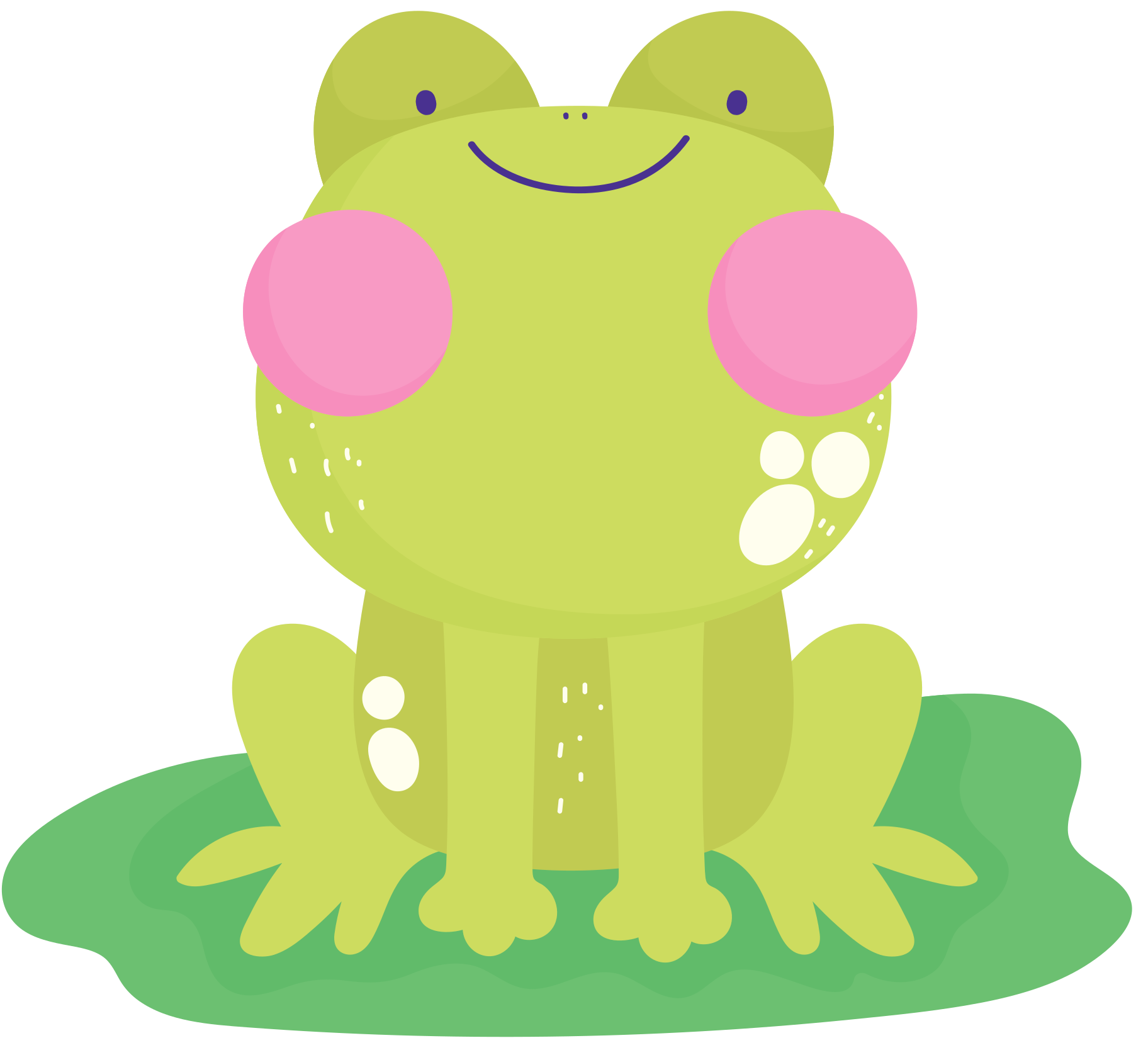 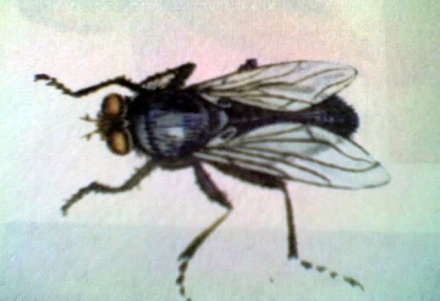 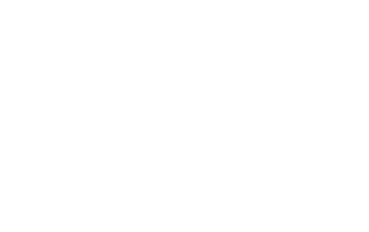 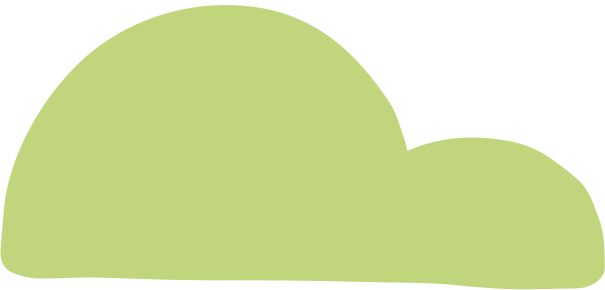 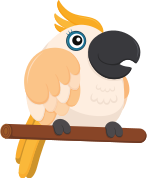 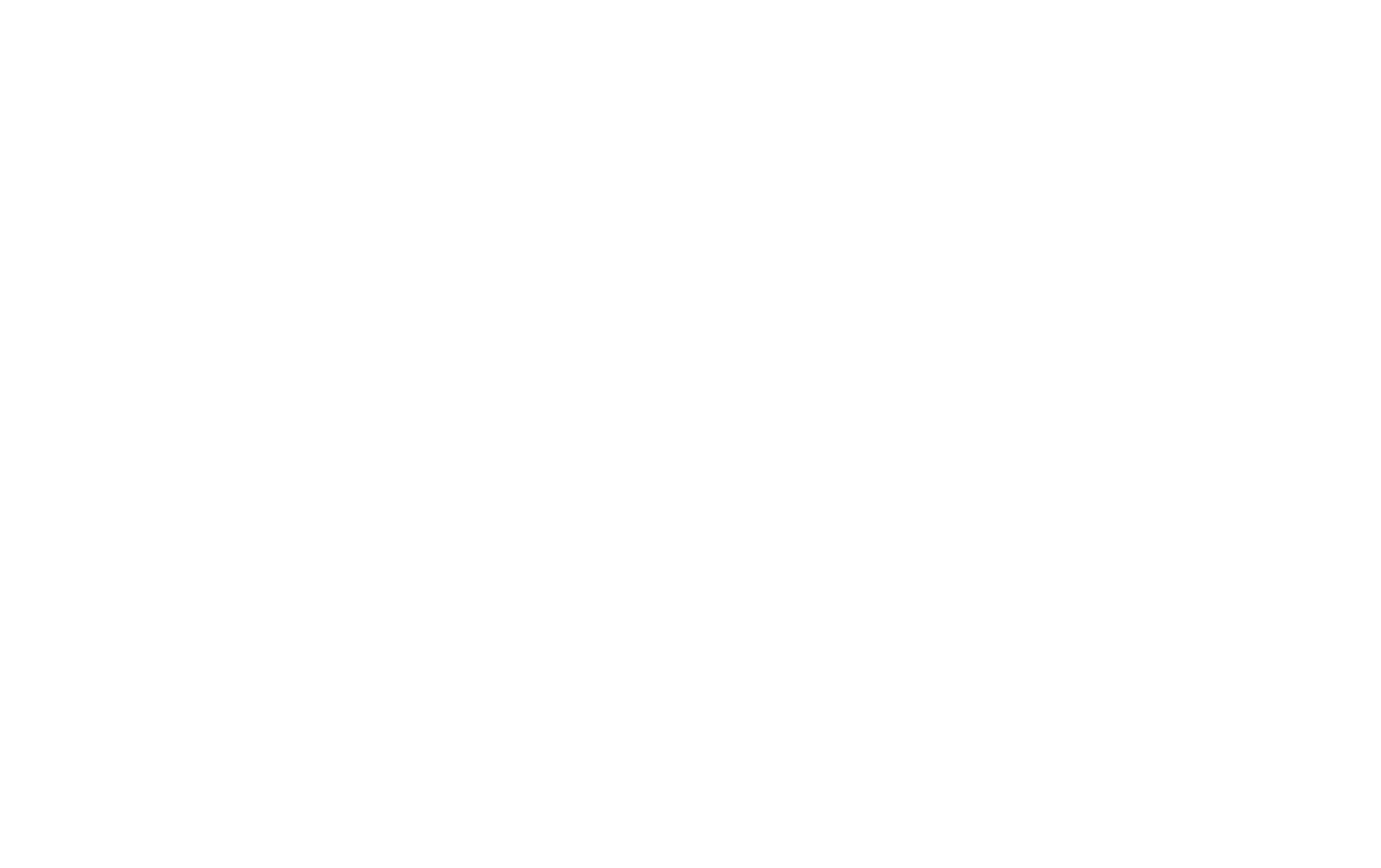 YÊU CẦU CẦN ĐẠT
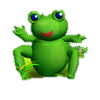 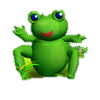 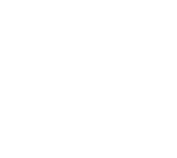 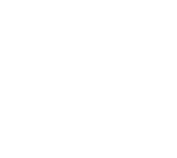 Nêu được sự sinh sản của ếch
Vẽ sơ đồ chu trình sinh sản của ếch
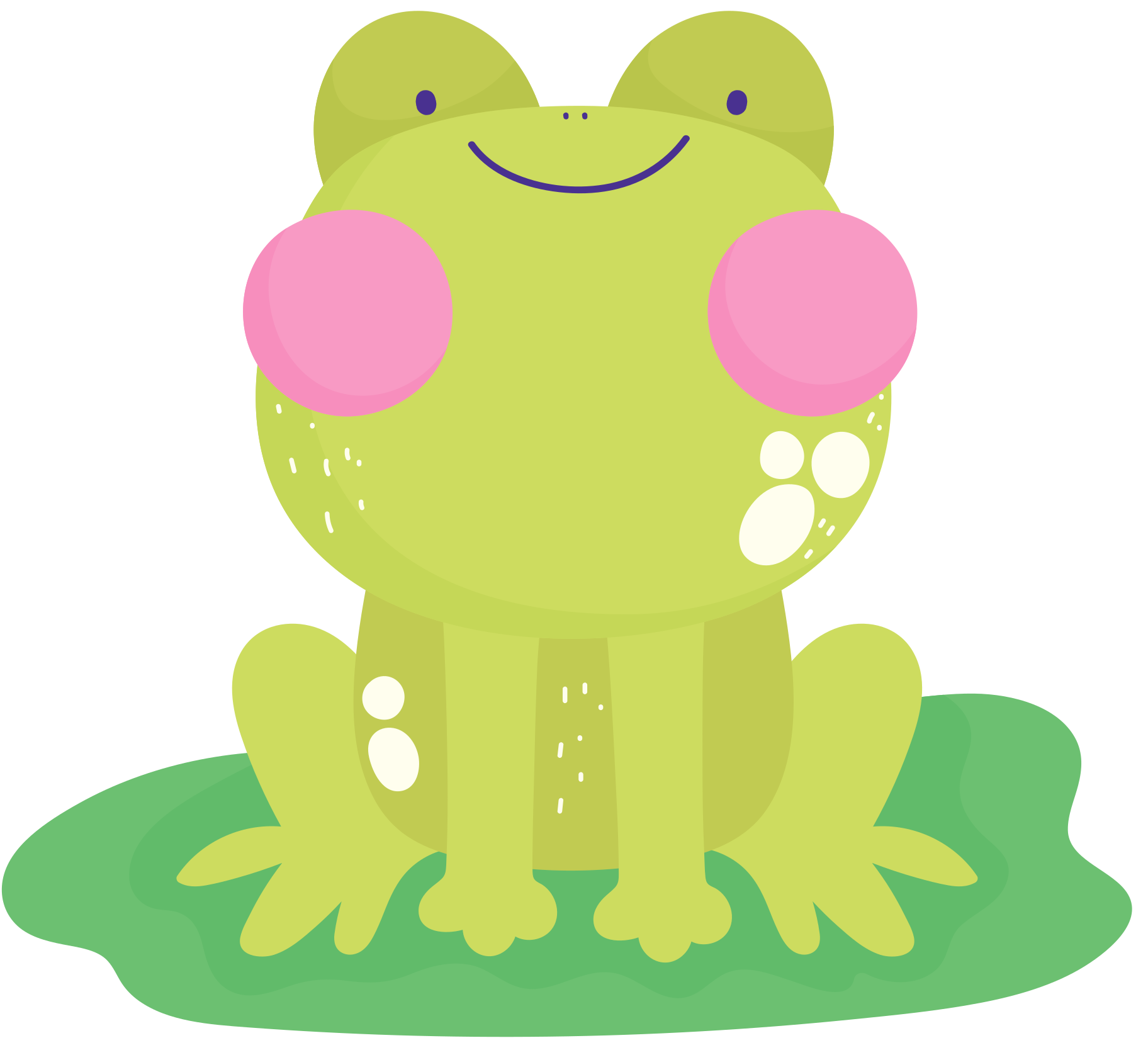 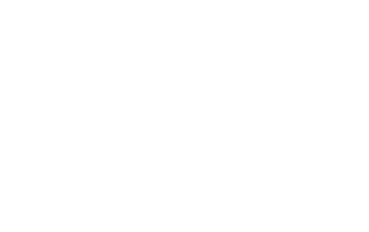 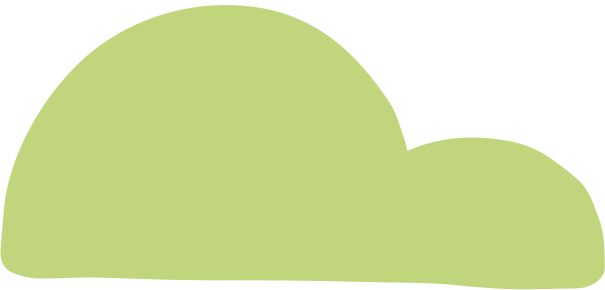 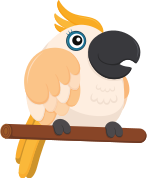 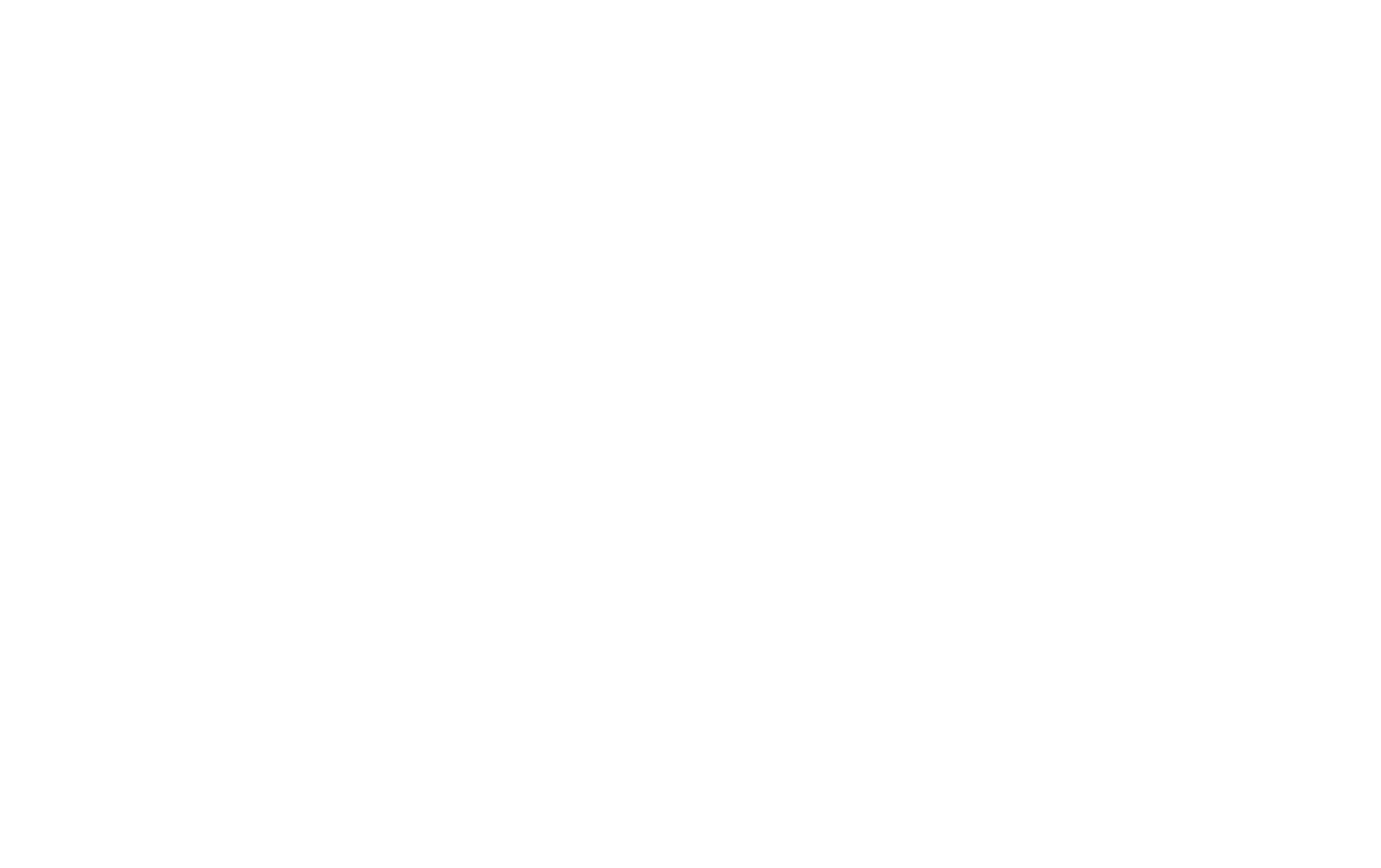 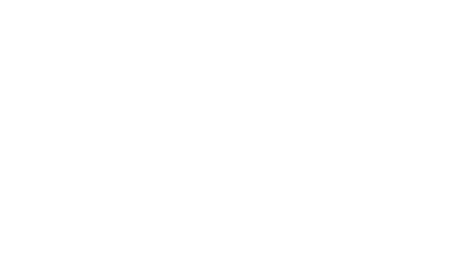 KHÁM PHÁ
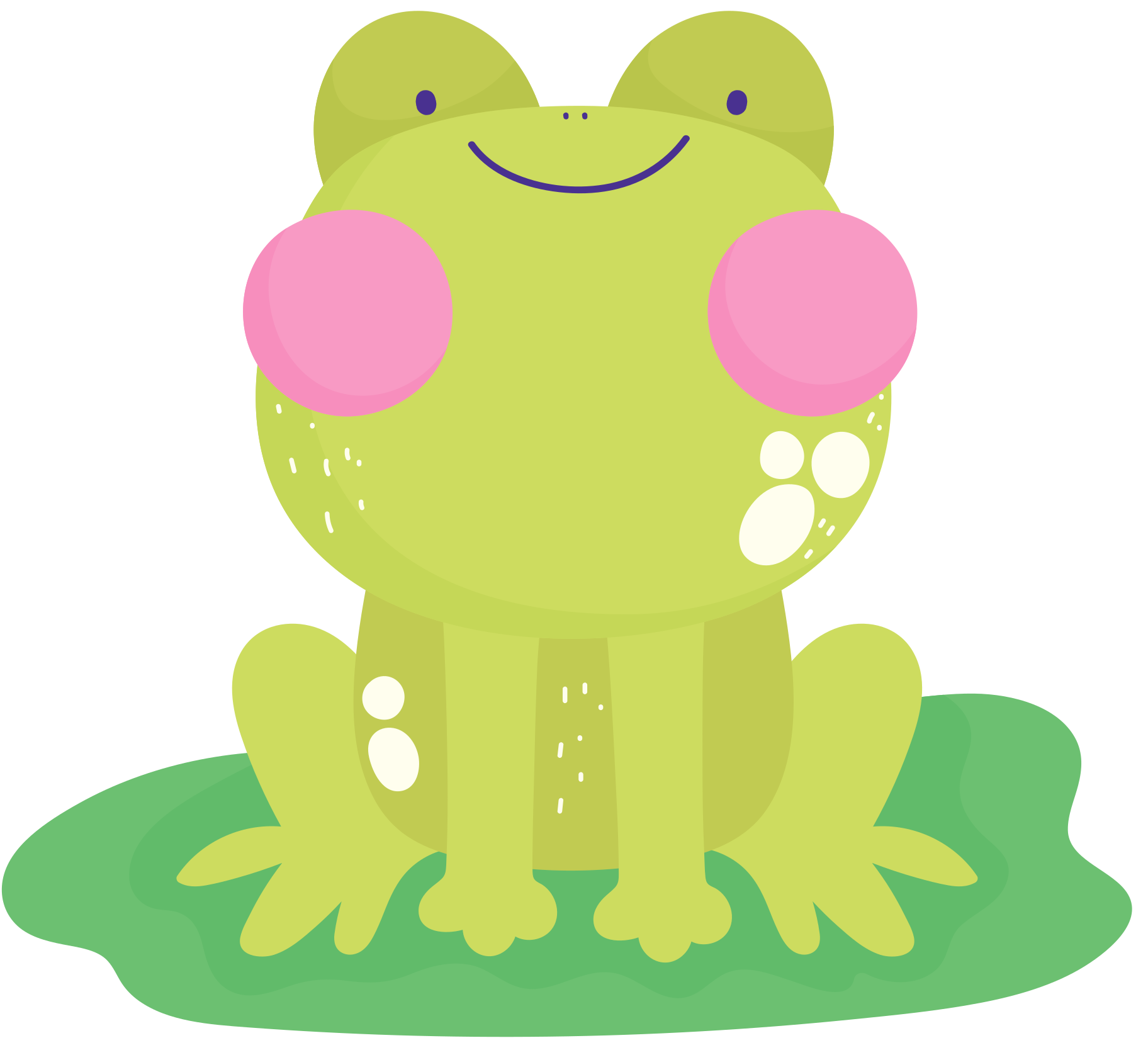 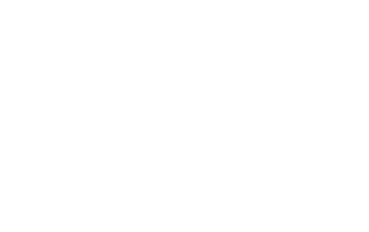 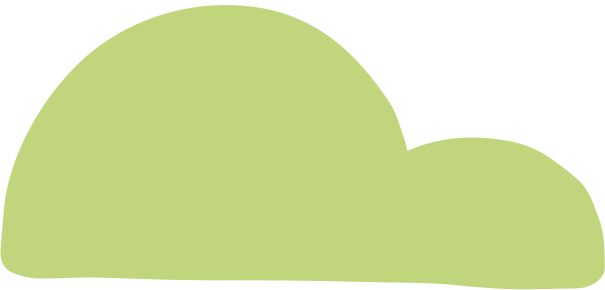 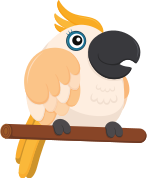 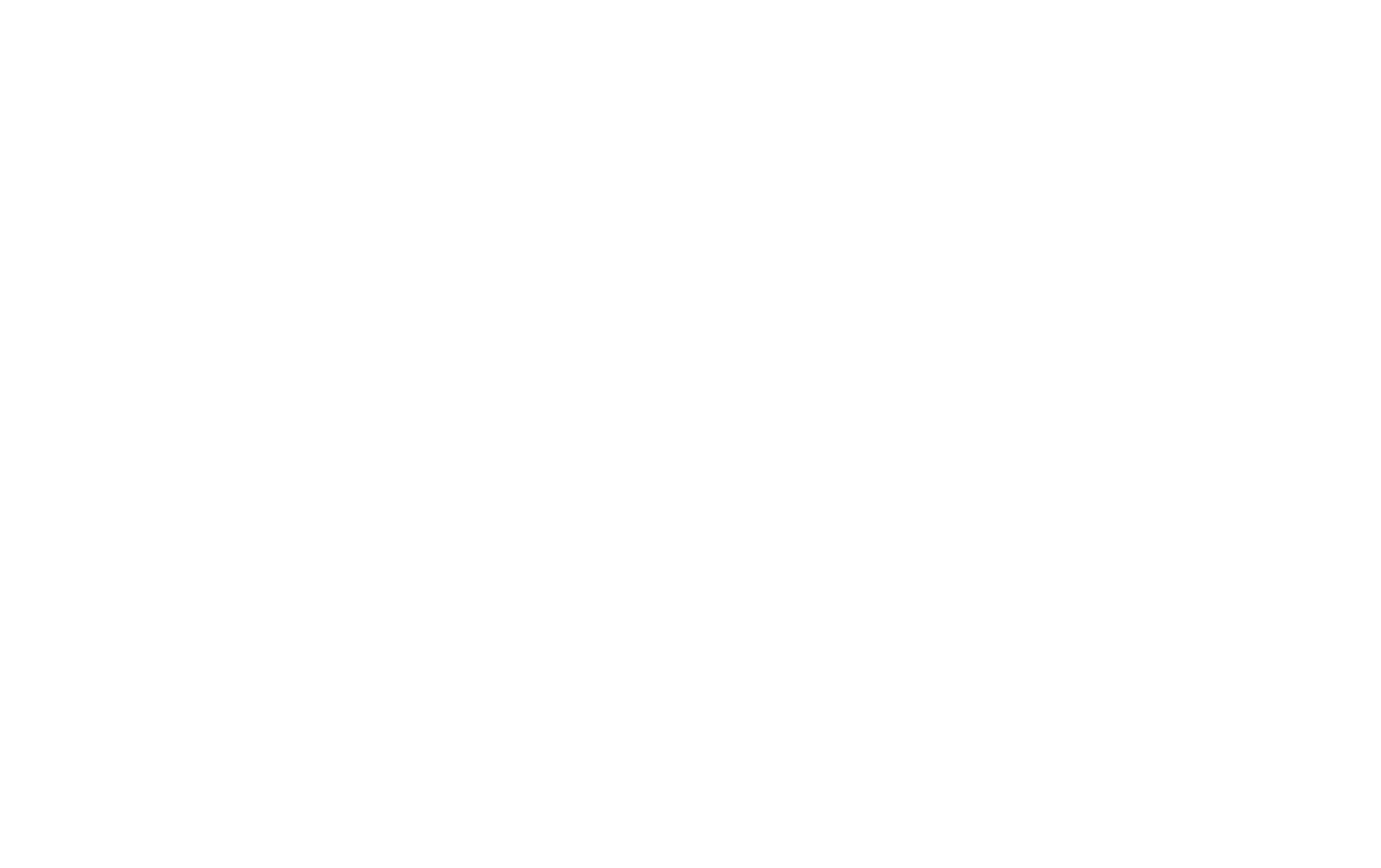 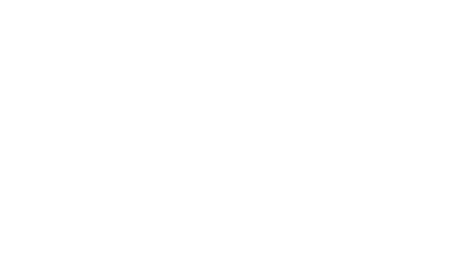 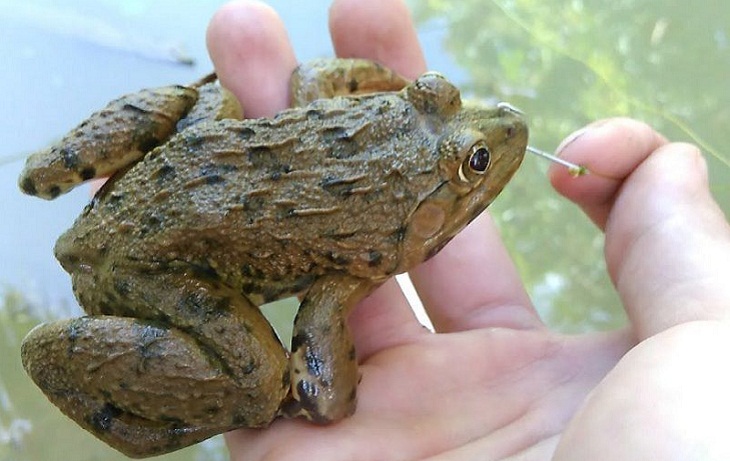 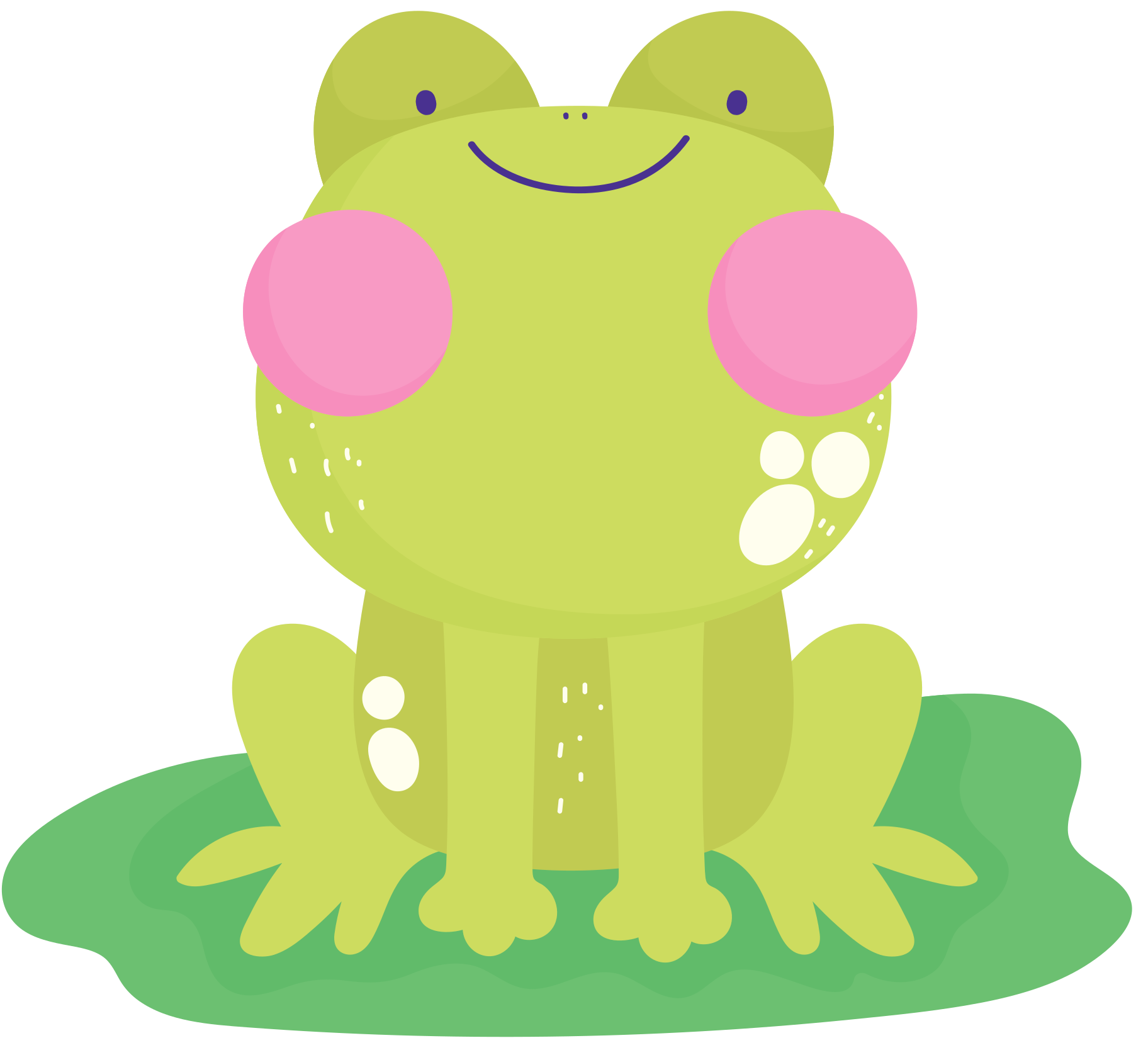 Trò chơi giả tiếng ếch kêu
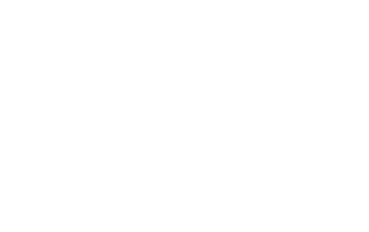 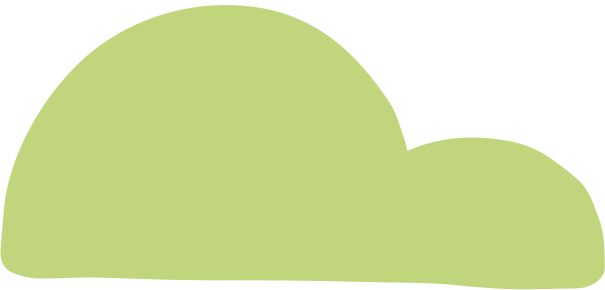 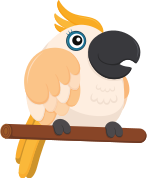 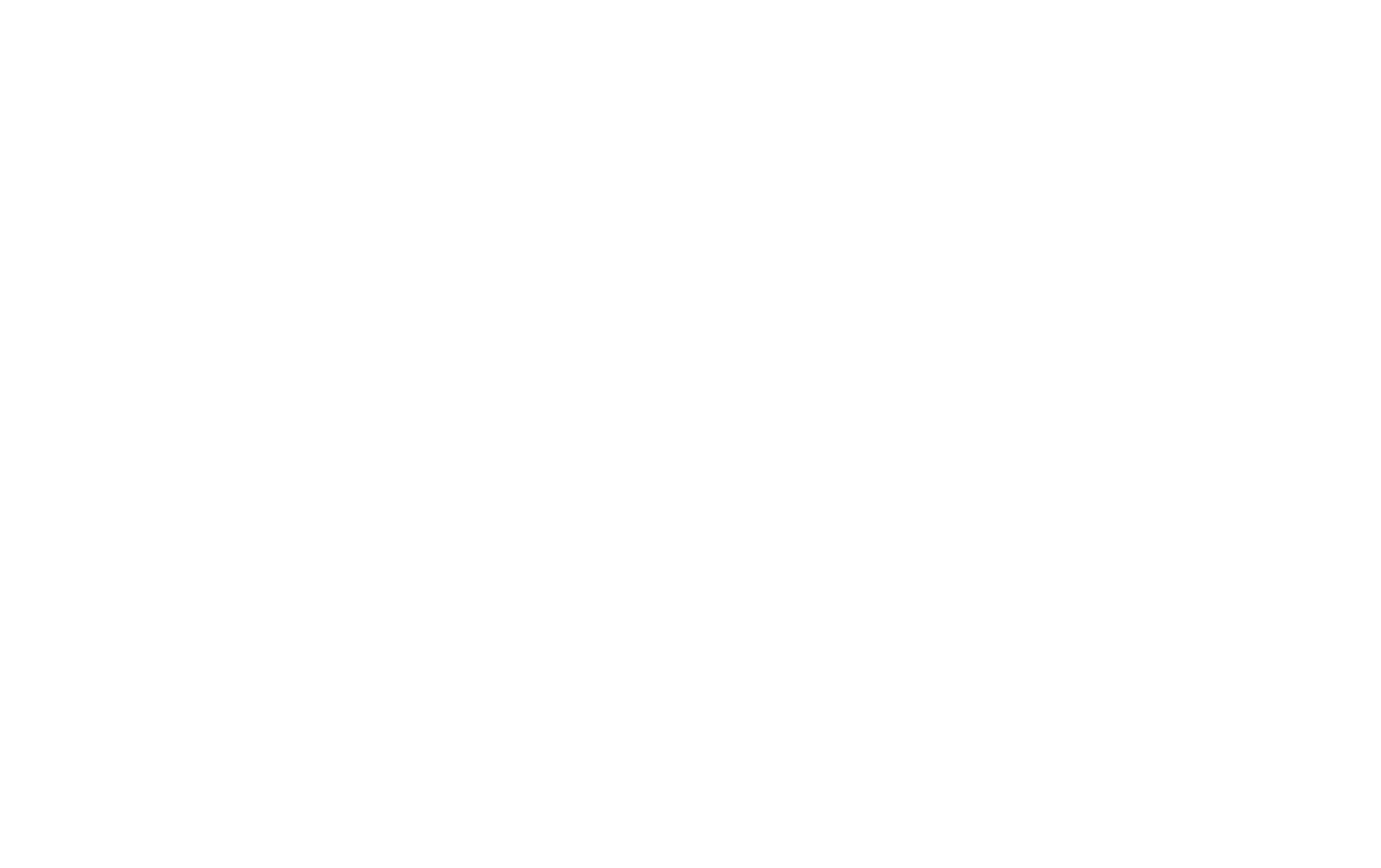 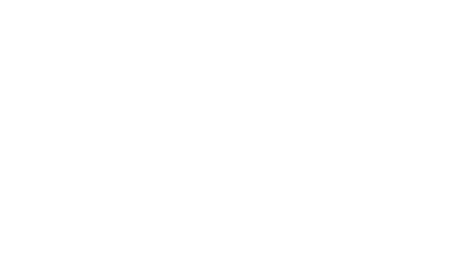 HOẠT ĐỘNG 1 :
cả lớp
Quan sát tranh hình 1, hình 2 
(sgk trang 116 )
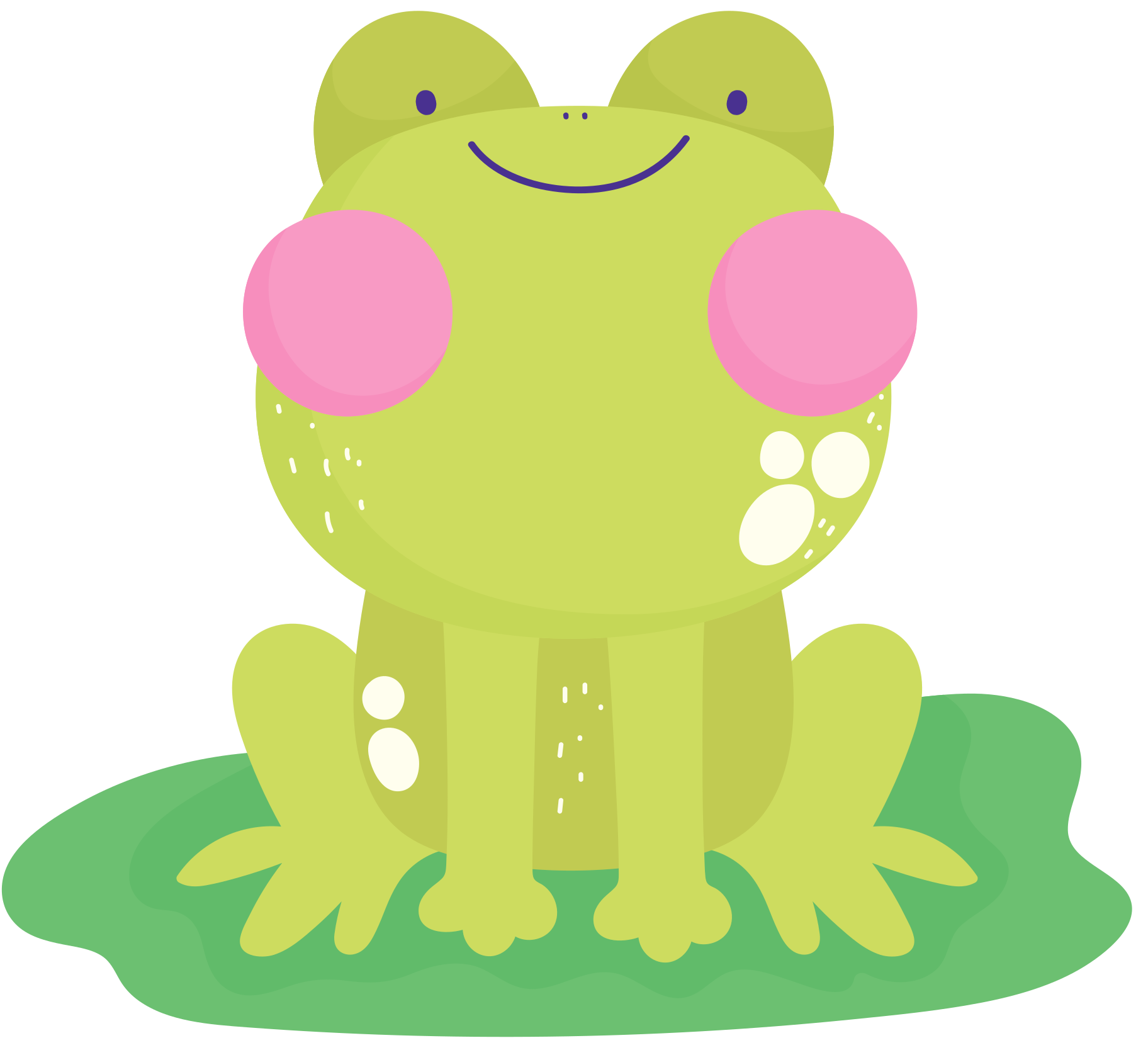 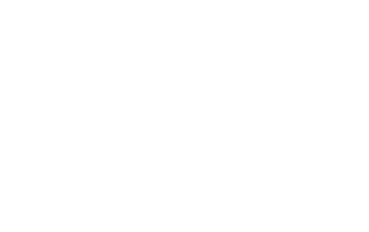 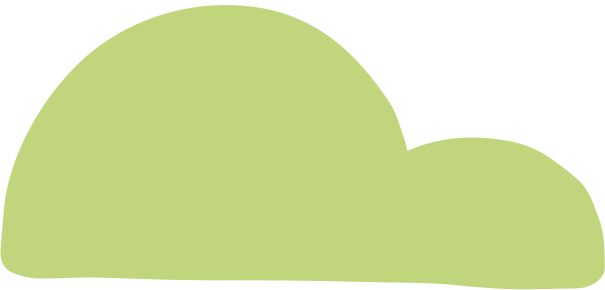 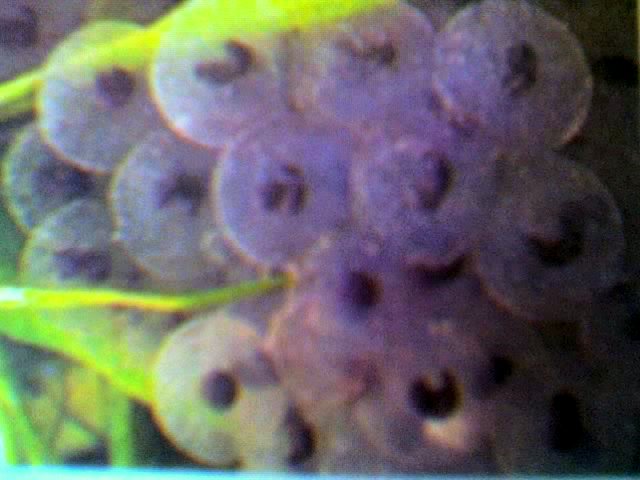 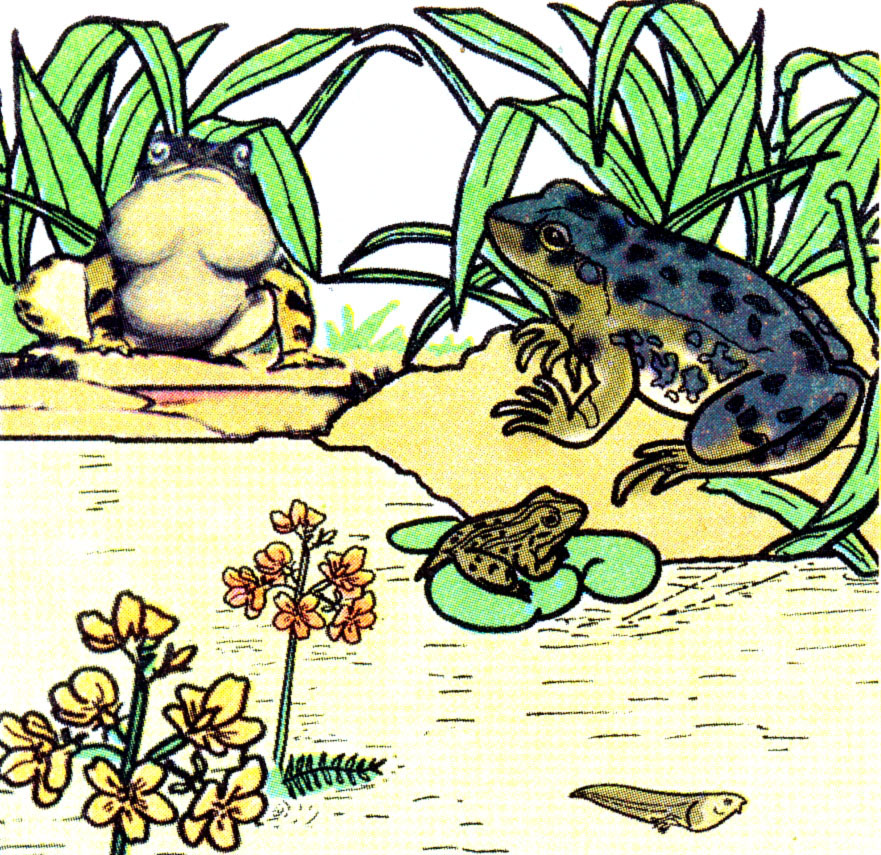 2
1
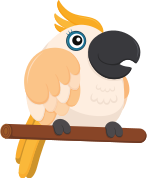 DÃY A
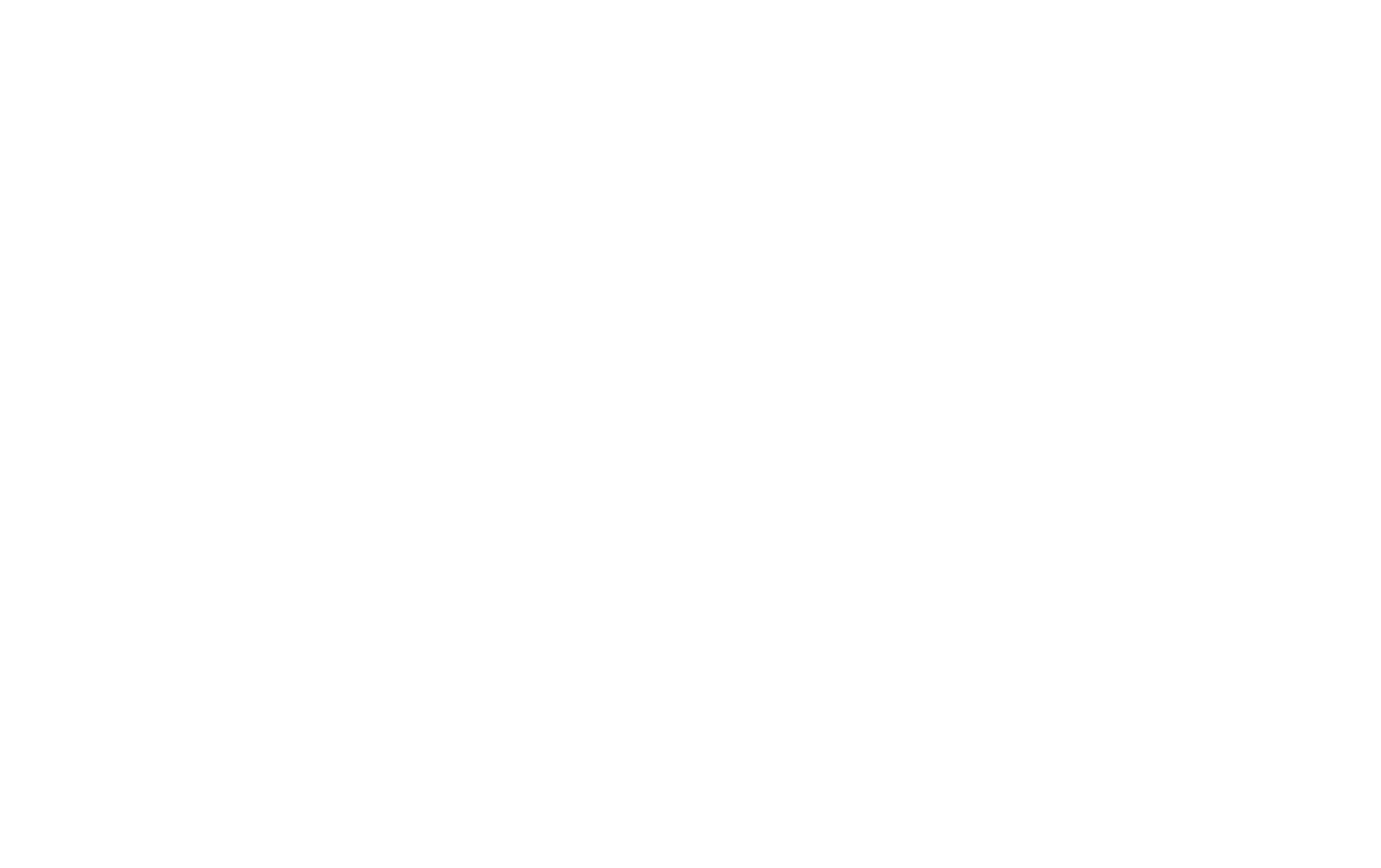 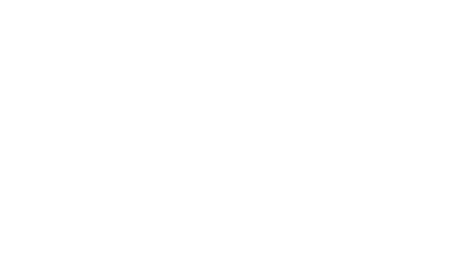 1. Ếch thường sống ở đâu ?
2. Ếch là loài đẻ trứng hay đẻ con ?
3. Ếch thường đẻ trứng vào mùa nào ? Vì sao ?
DÃY B
4. Ếch đẻ trứng ở đâu ?
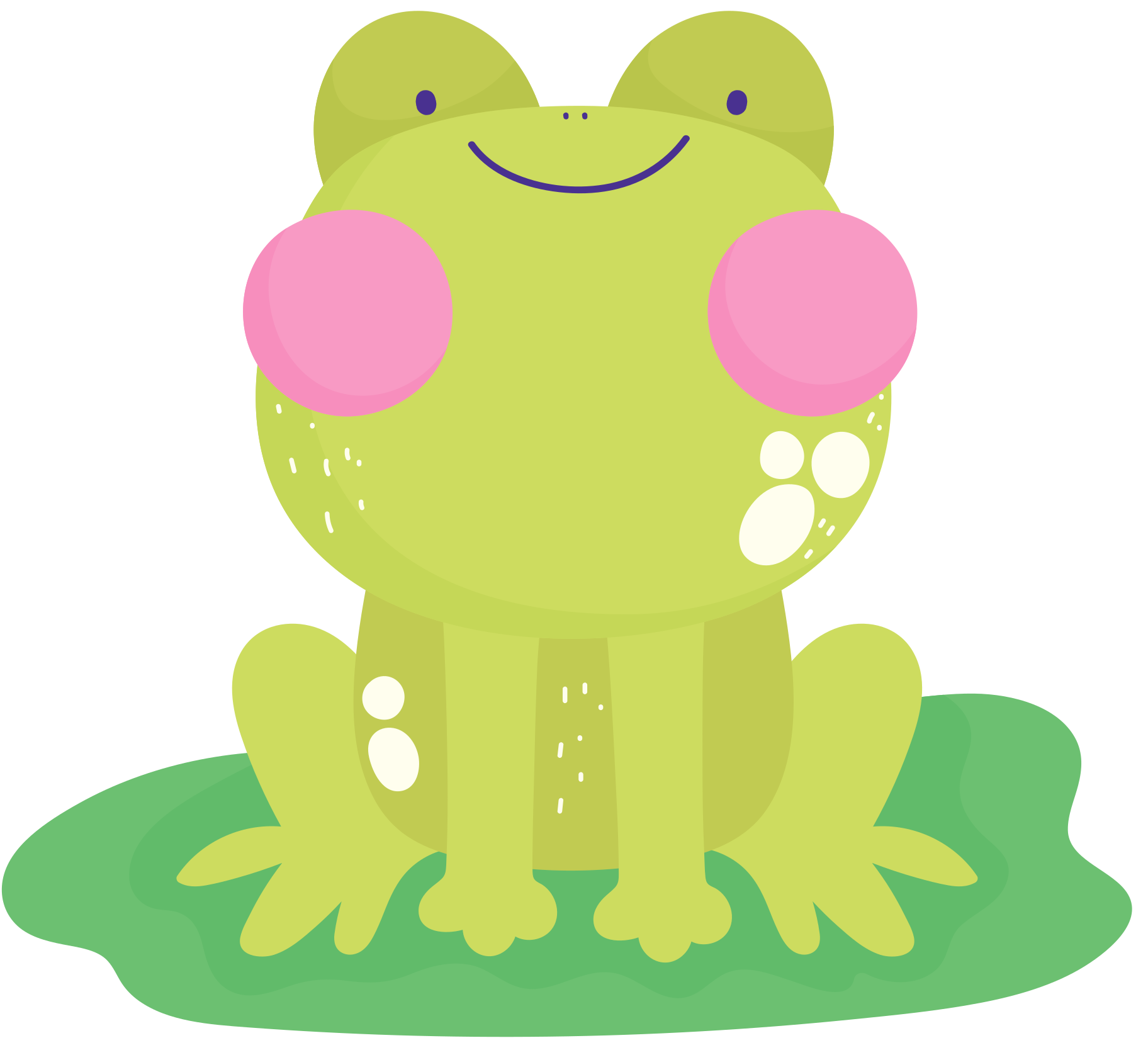 5. Ếch thường kêu vào lúc nào ?
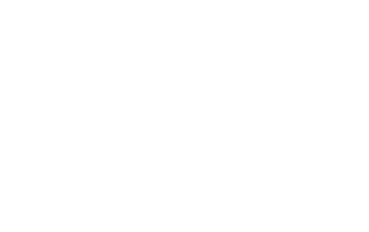 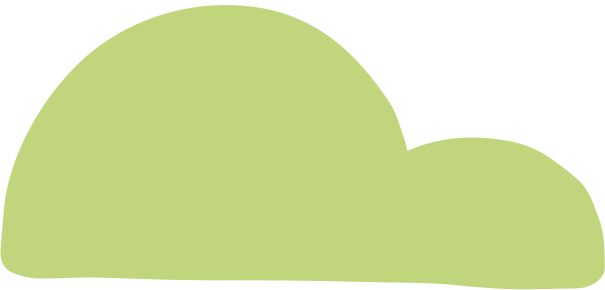 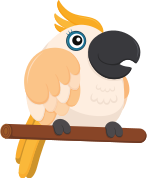 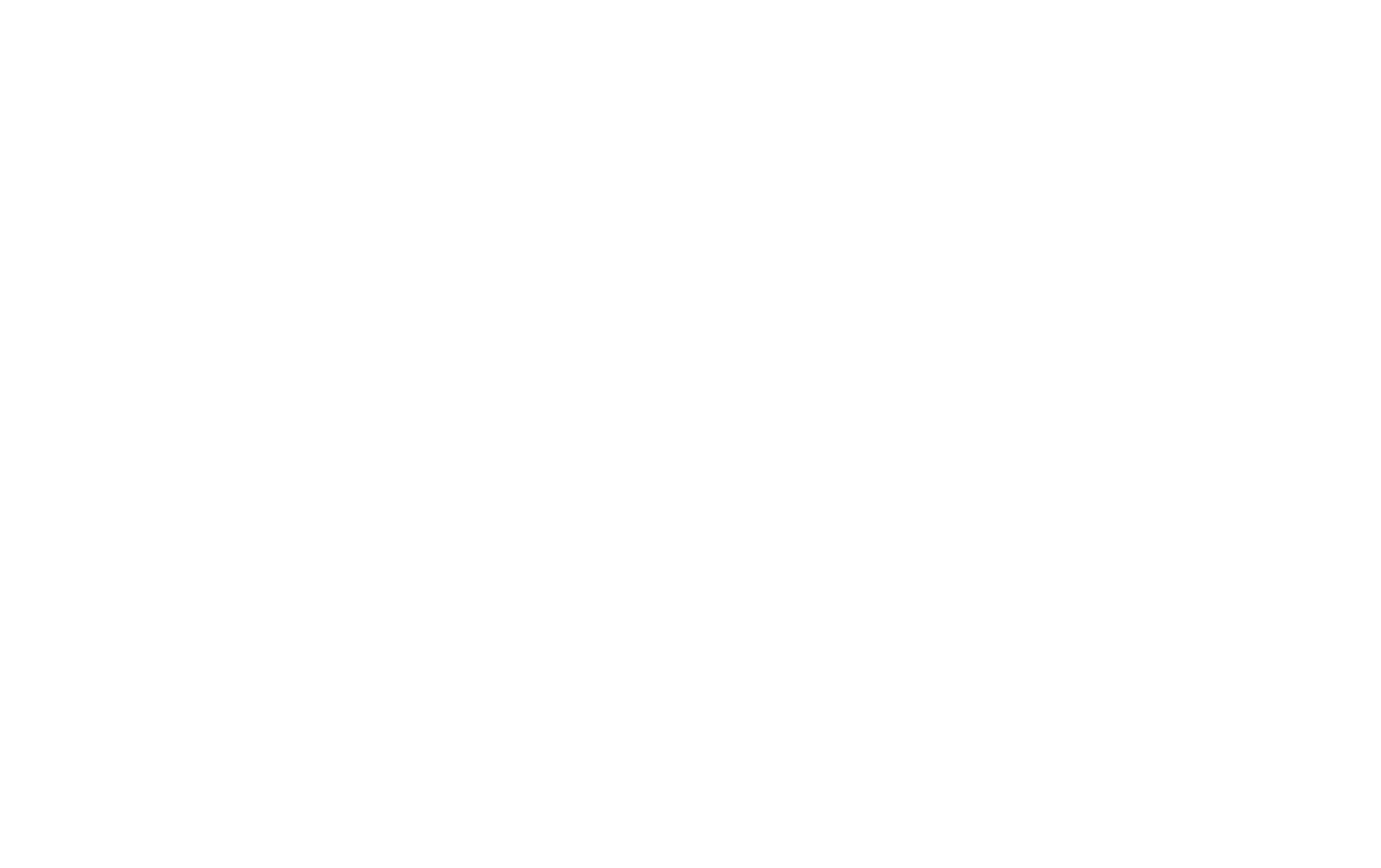 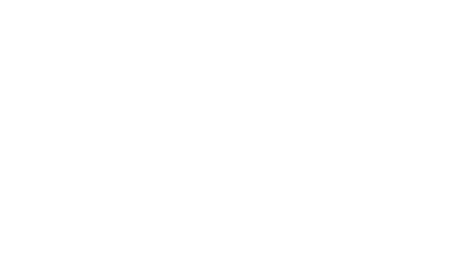 Kết luận
Ếch sống được cả trên cạn và dưới nước. Ếch thường sống ở ao, hồ, đầm lầy… Ếch đẻ trứng vào mùa mưa, trứng nổi thành chùm trên mặt nước , trứng nở ra thành nòng nọc , nòng nọc phát triển thành ếch .
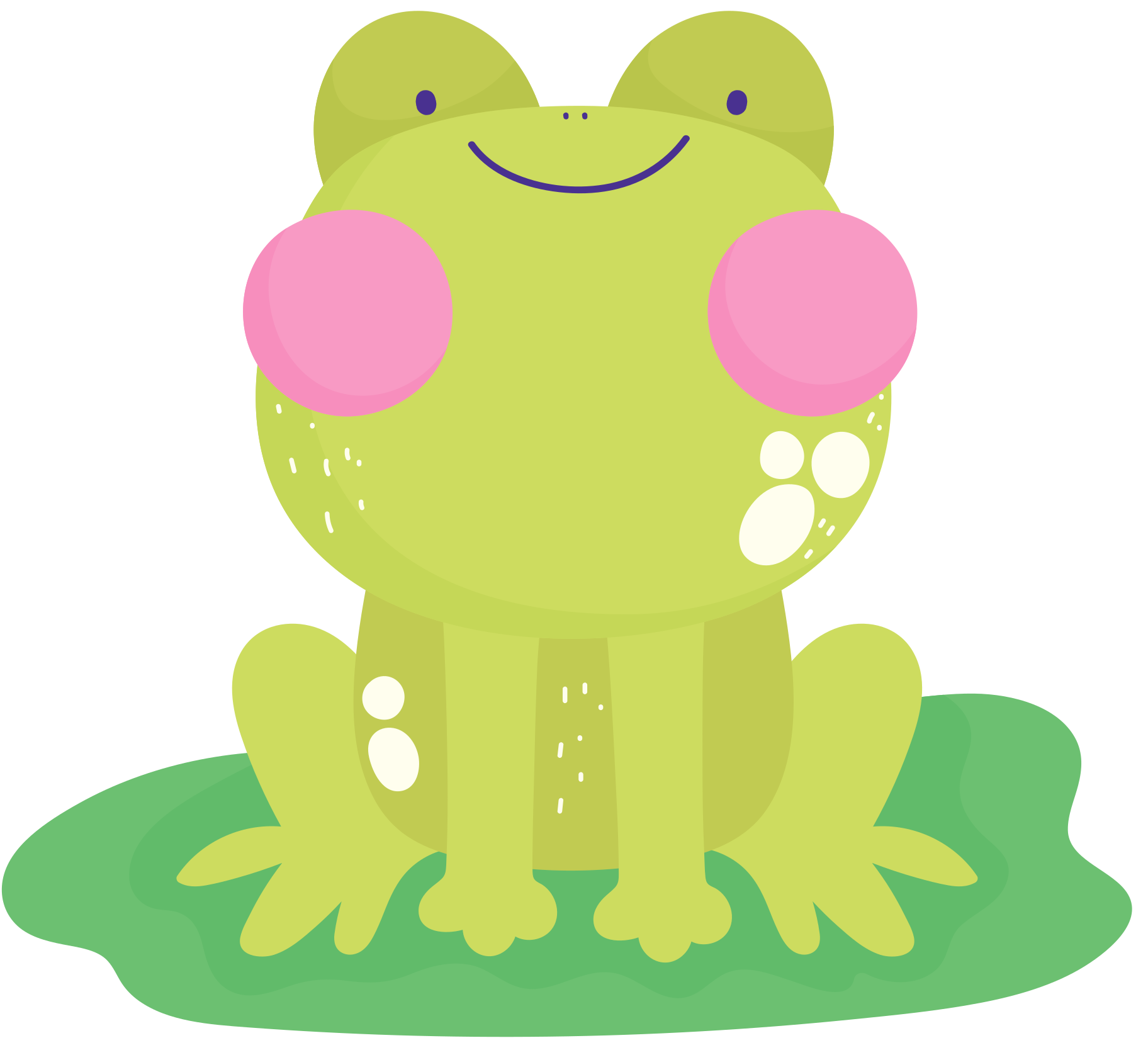 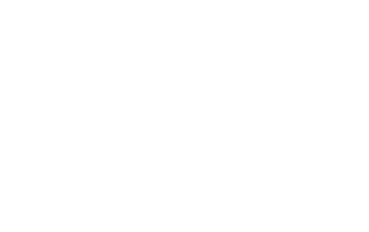 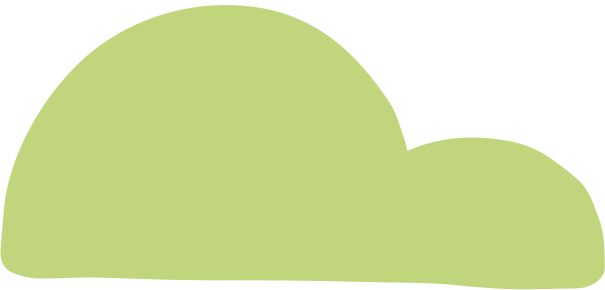 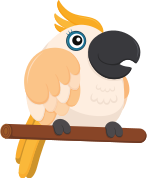 HOẠT ĐỘNG 2 :
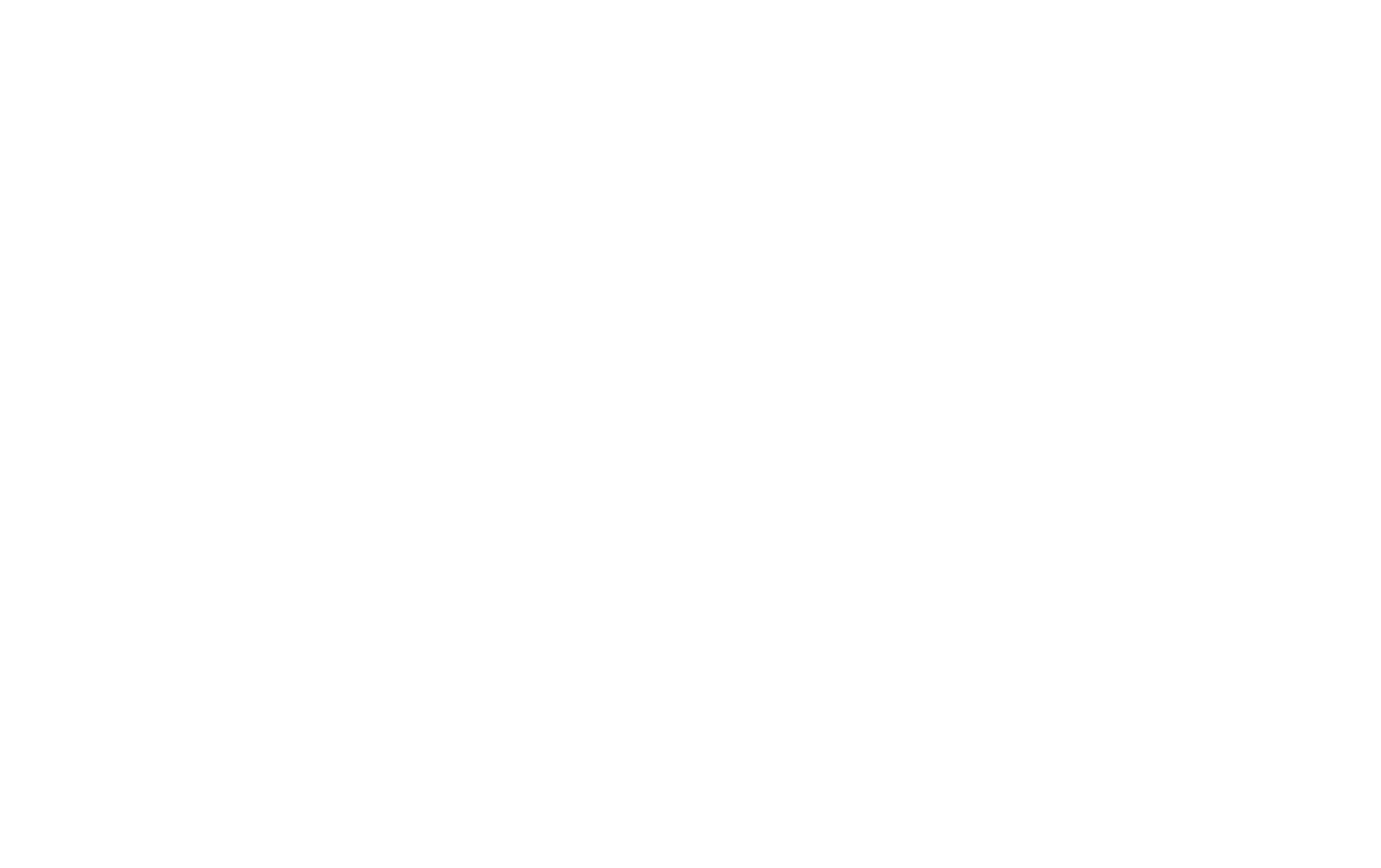 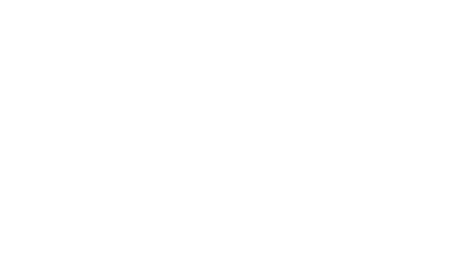 Thảo luận nhóm
Quan sát tất cả tranh (sgk trang 116 ,117)
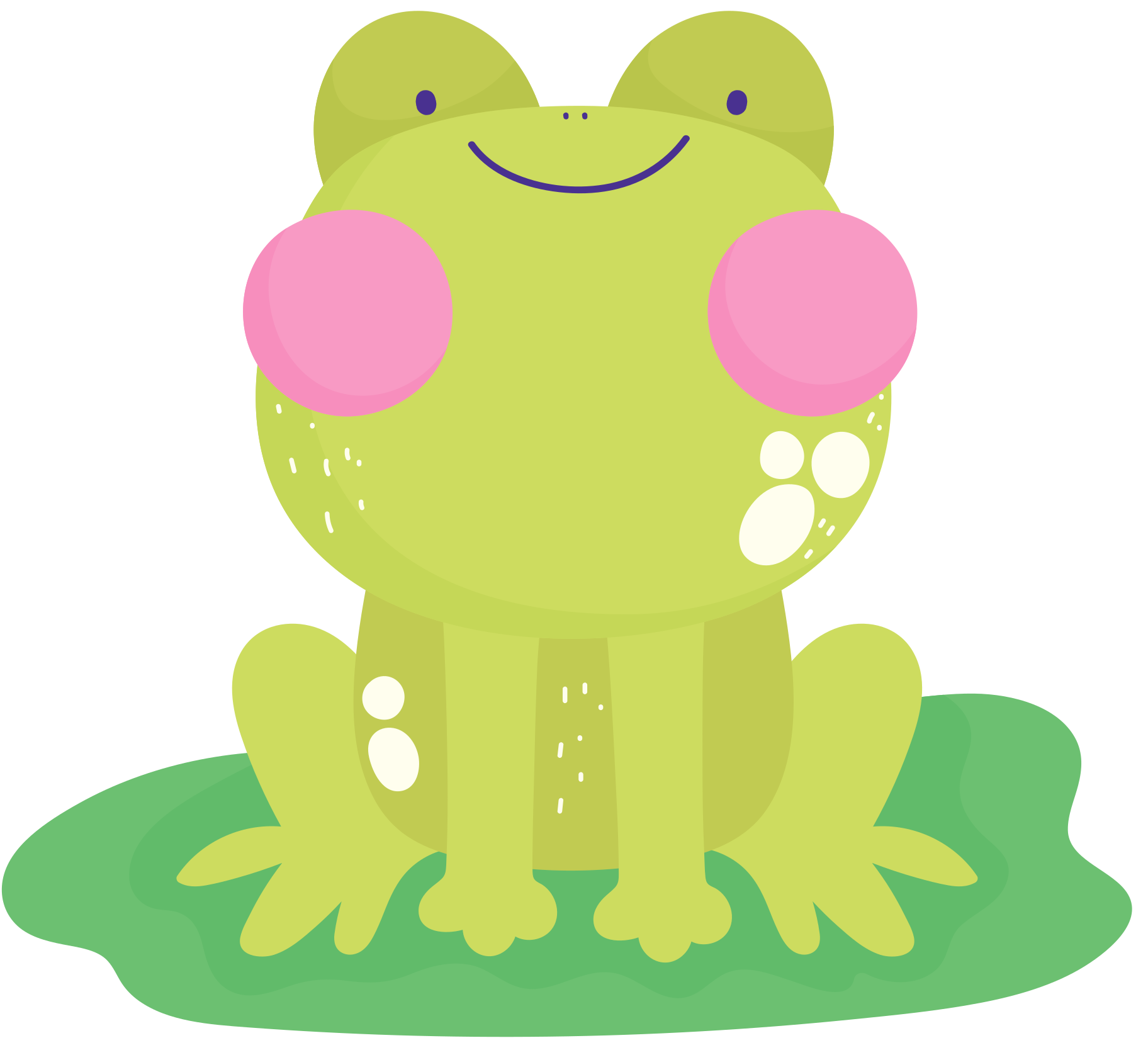 Nêu nội dung từng bức tranh ?
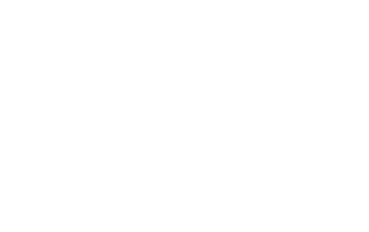 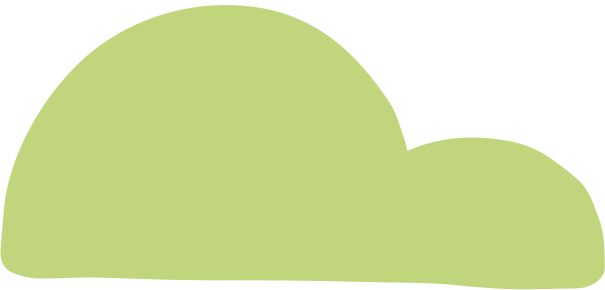 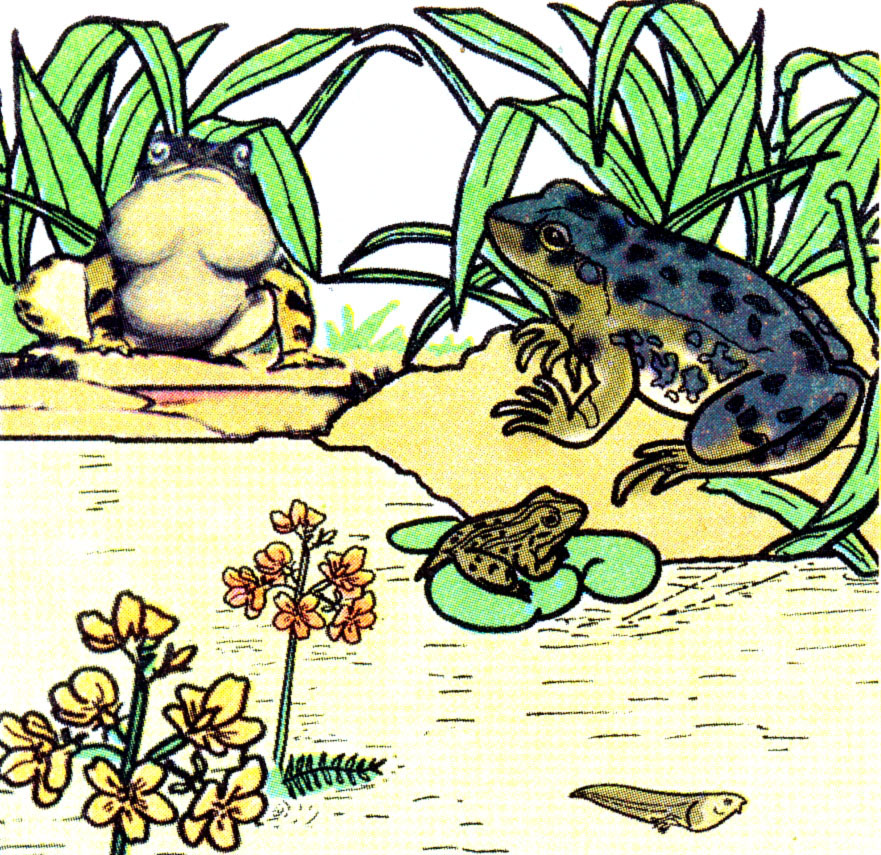 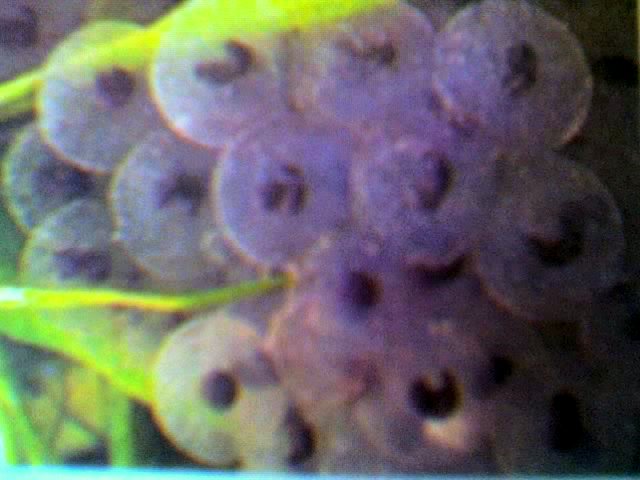 2
1
H.3
H.4
H.5
H.6
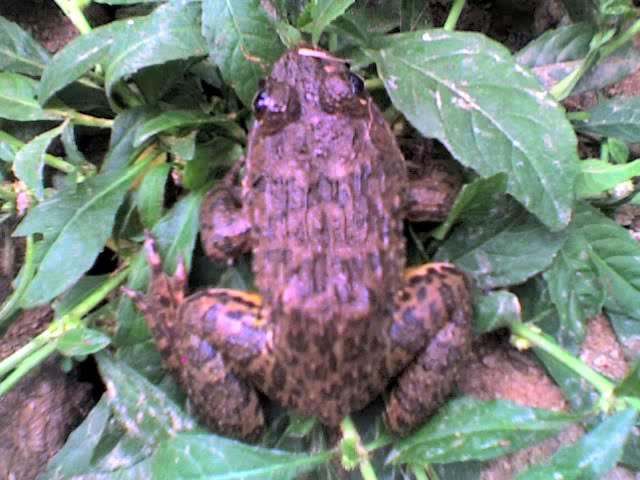 H.7
H.8
Nội dung  bứch tranh
Ếch đực gọi ếch cái , hai túi kêu phía dưới miệng phồng to, ếch cái không có túi miệng.
H.1
Trứng ếch
H.2
H.4
H.3
Trứng ếch mới nở
Nòng nọc con (đầu tròn, đuôi dài , dẹp.)
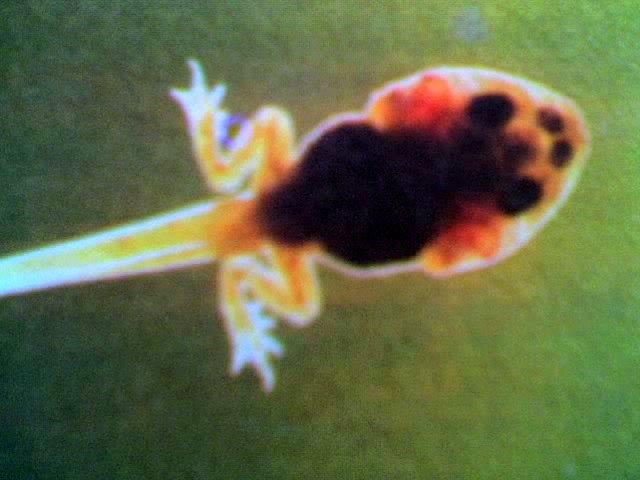 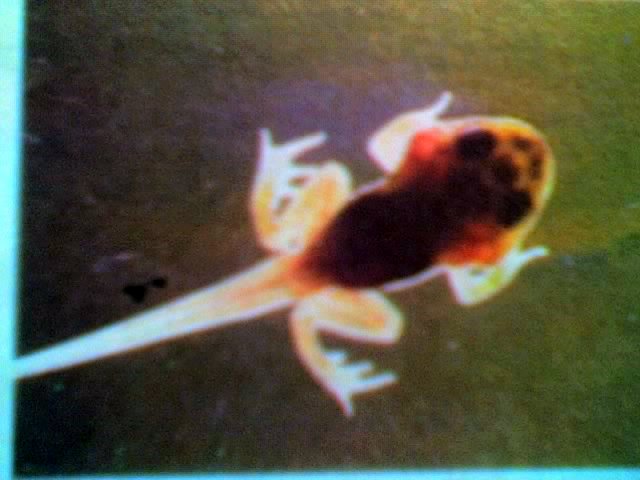 H.5
H.6
Nòng nọc lớn dần lên, mọc ra hai chân phía sau.
Nòng nọc mọc tiếp hai chân phía trước.
H.8
H.7
Ếch trưởng thành
Ếch đã hình thành đủ 4 chân , đuôi ngắn dần, và bắt đầu nhảy lên bờ.
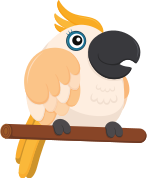 Nêu sự khác nhau giữa ếch
 và nòng nọc ?
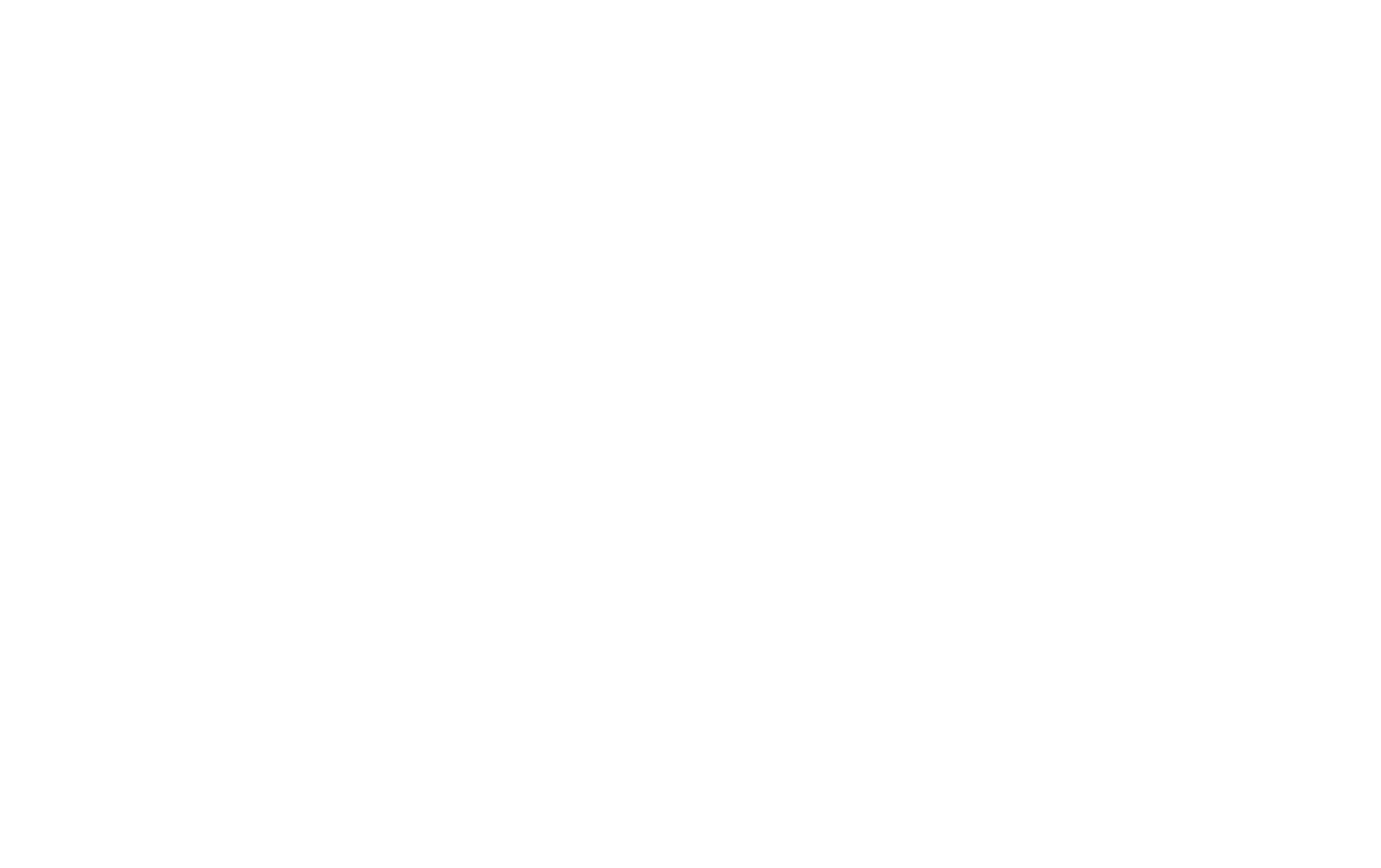 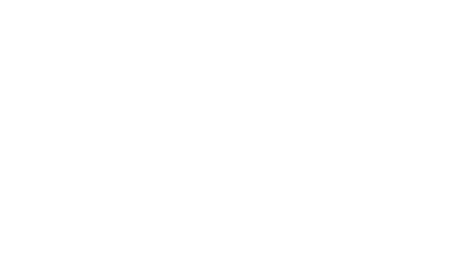 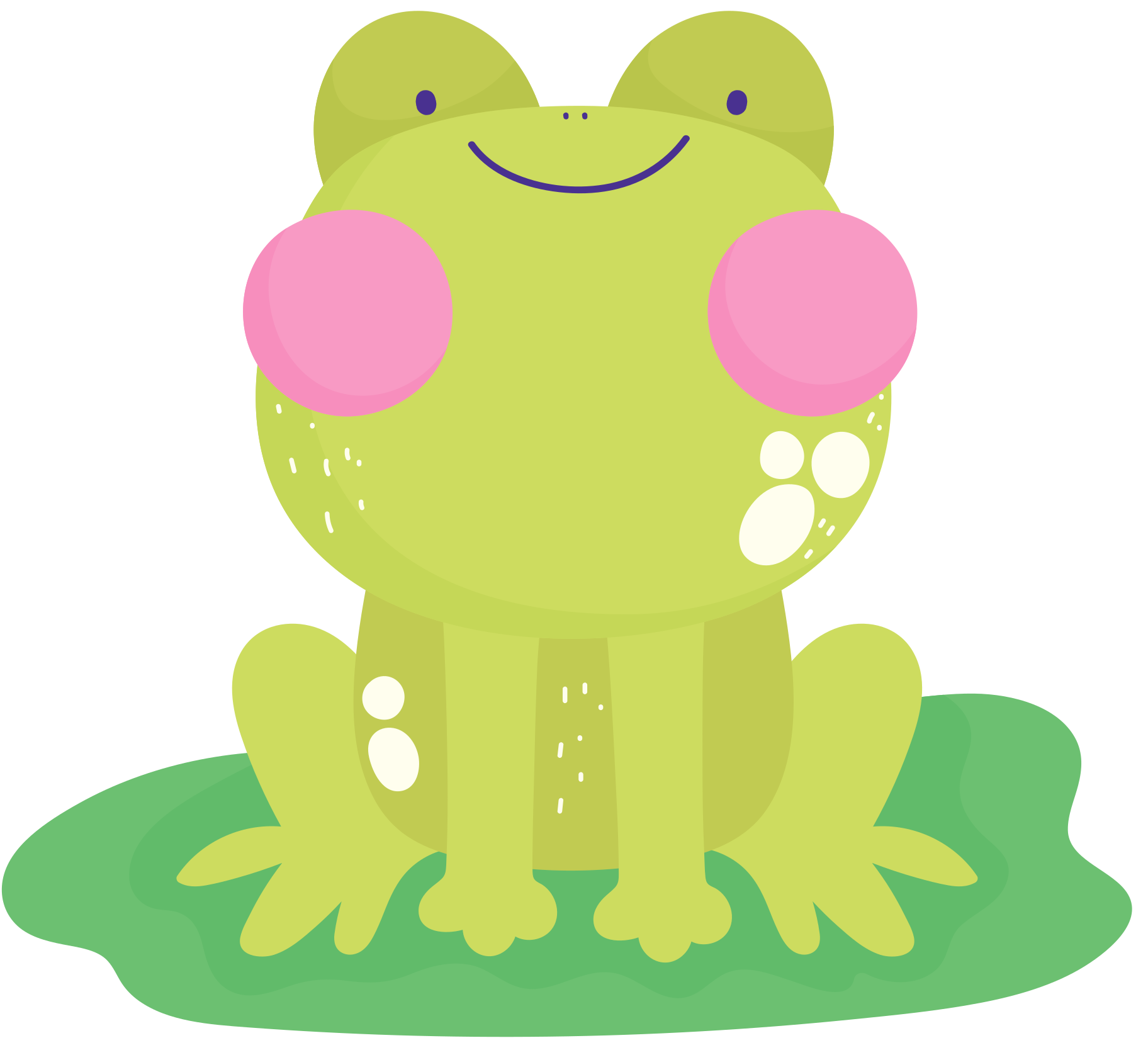 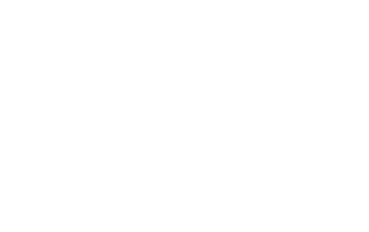 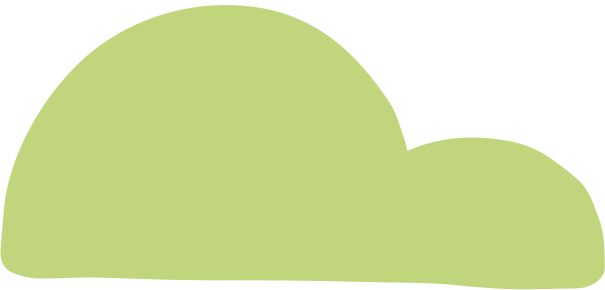 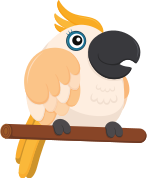 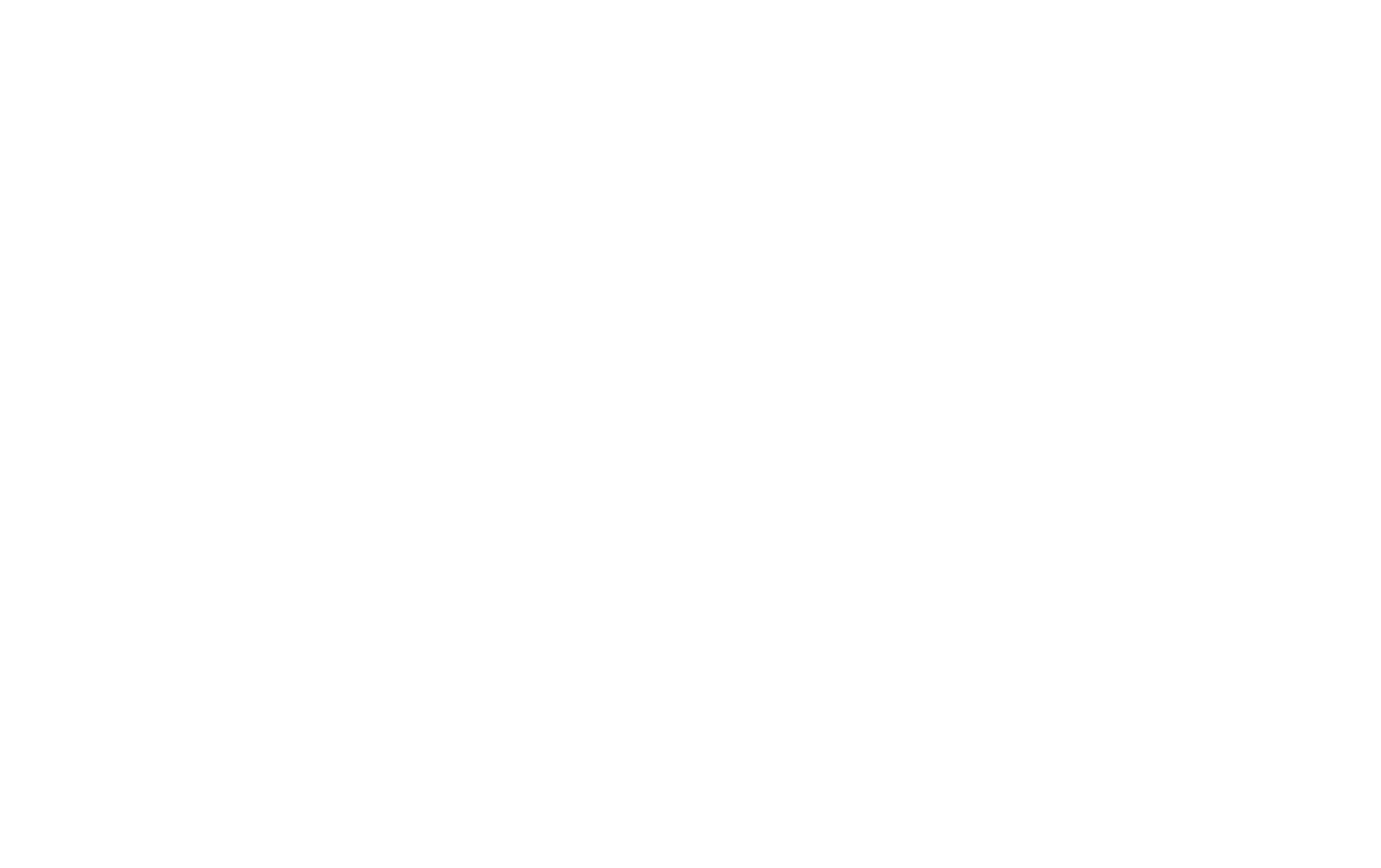 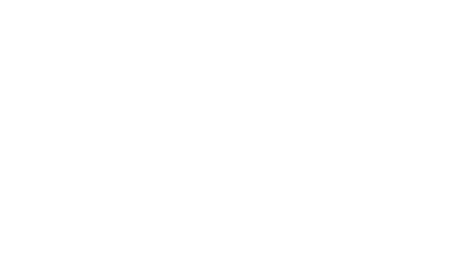 Kết luận :
Ếch là động vật đẻ trứng . Trong quá trình phát triển, con ếch vừa trải qua đời sống dưới nước, vừa trải qua đời sống trên cạn .
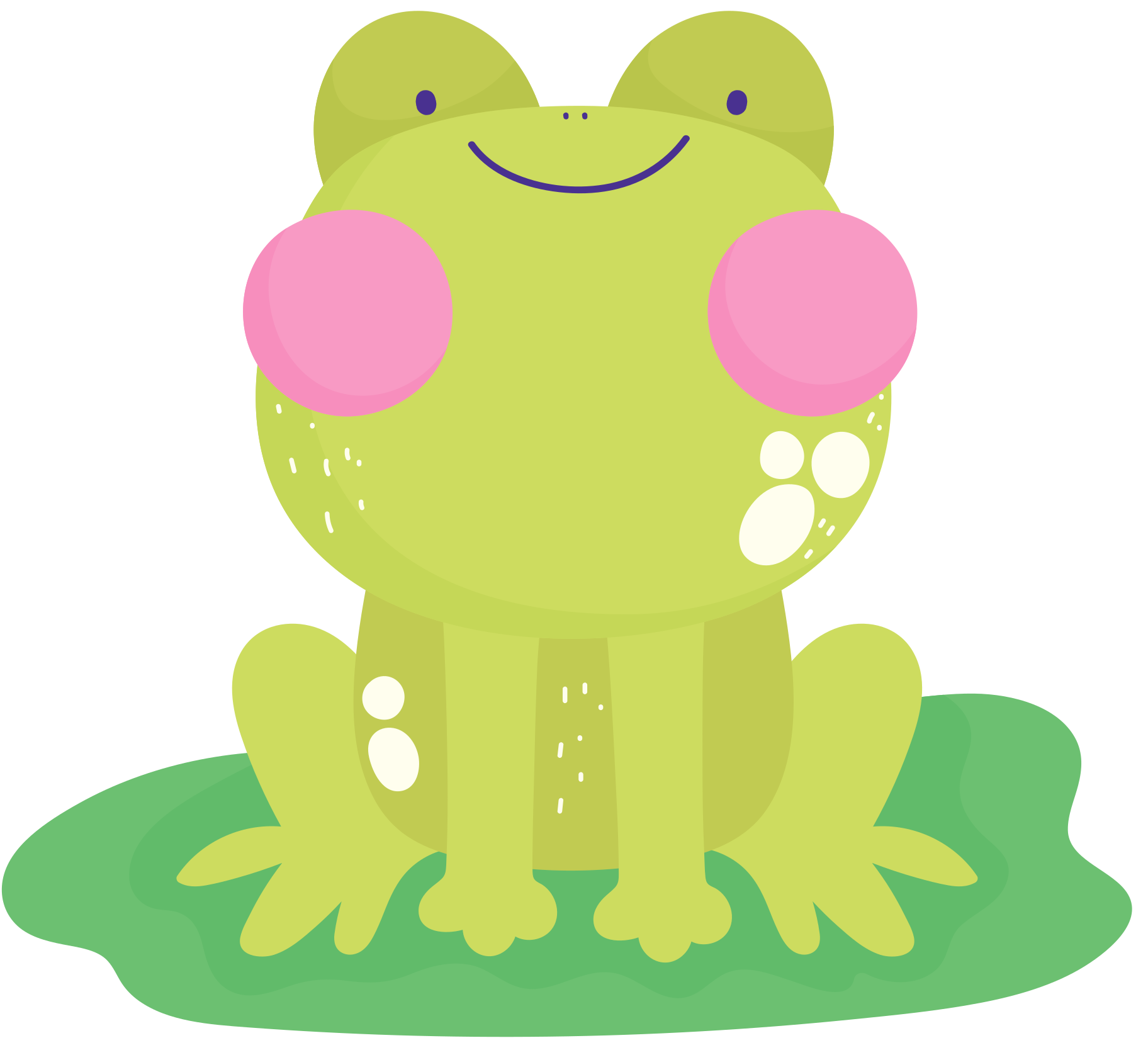 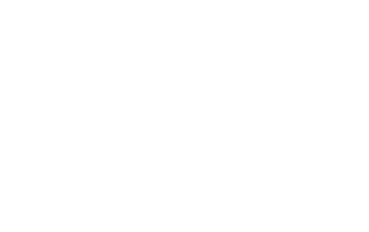 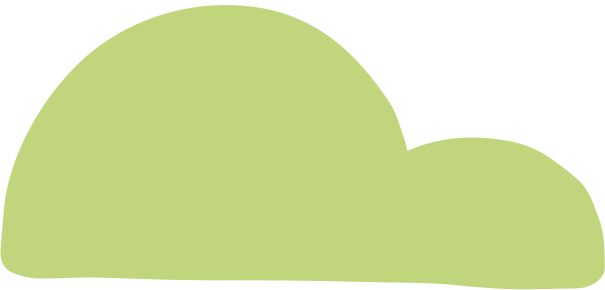 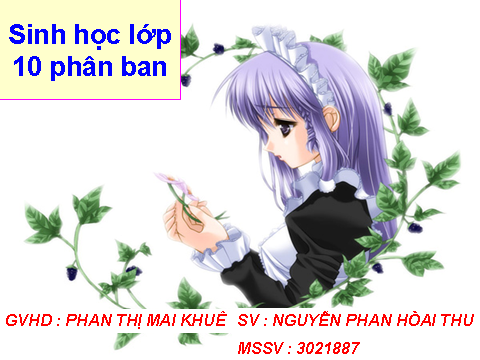 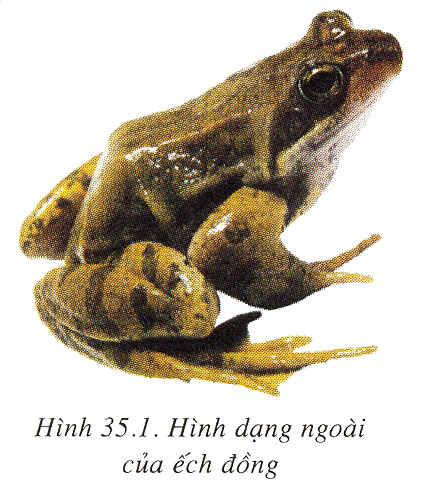 TRÒ CHƠI
HOẠT ĐỘNG 3
Vẽ sơ đồ chu trình sinh sản 
của ếch .
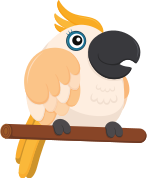 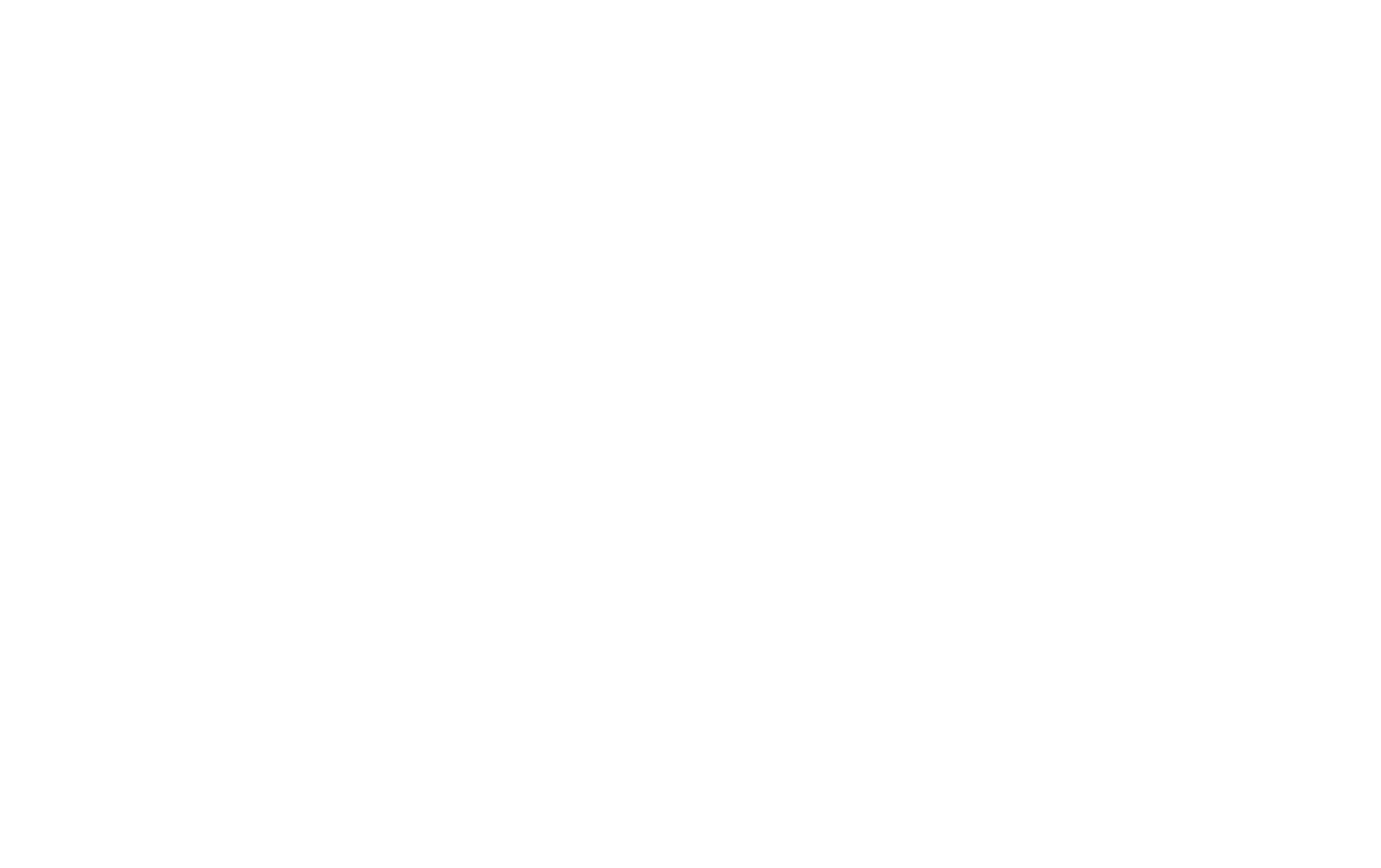 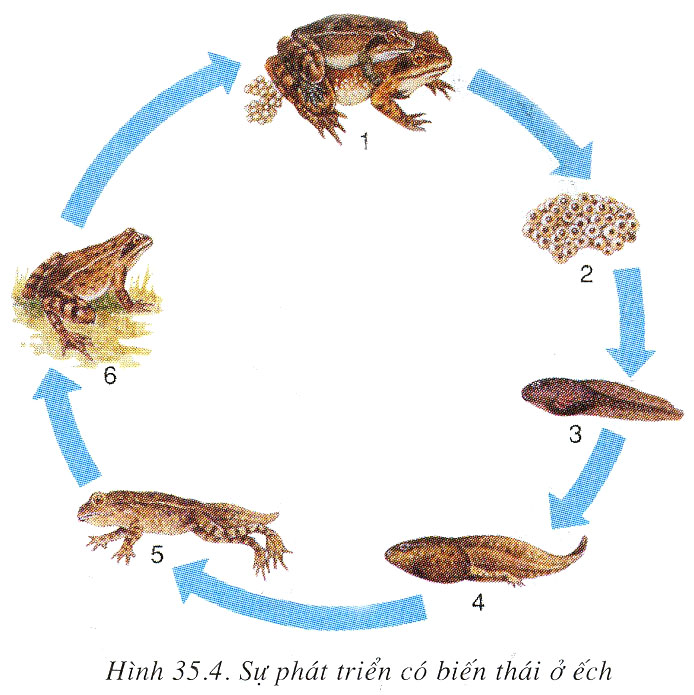 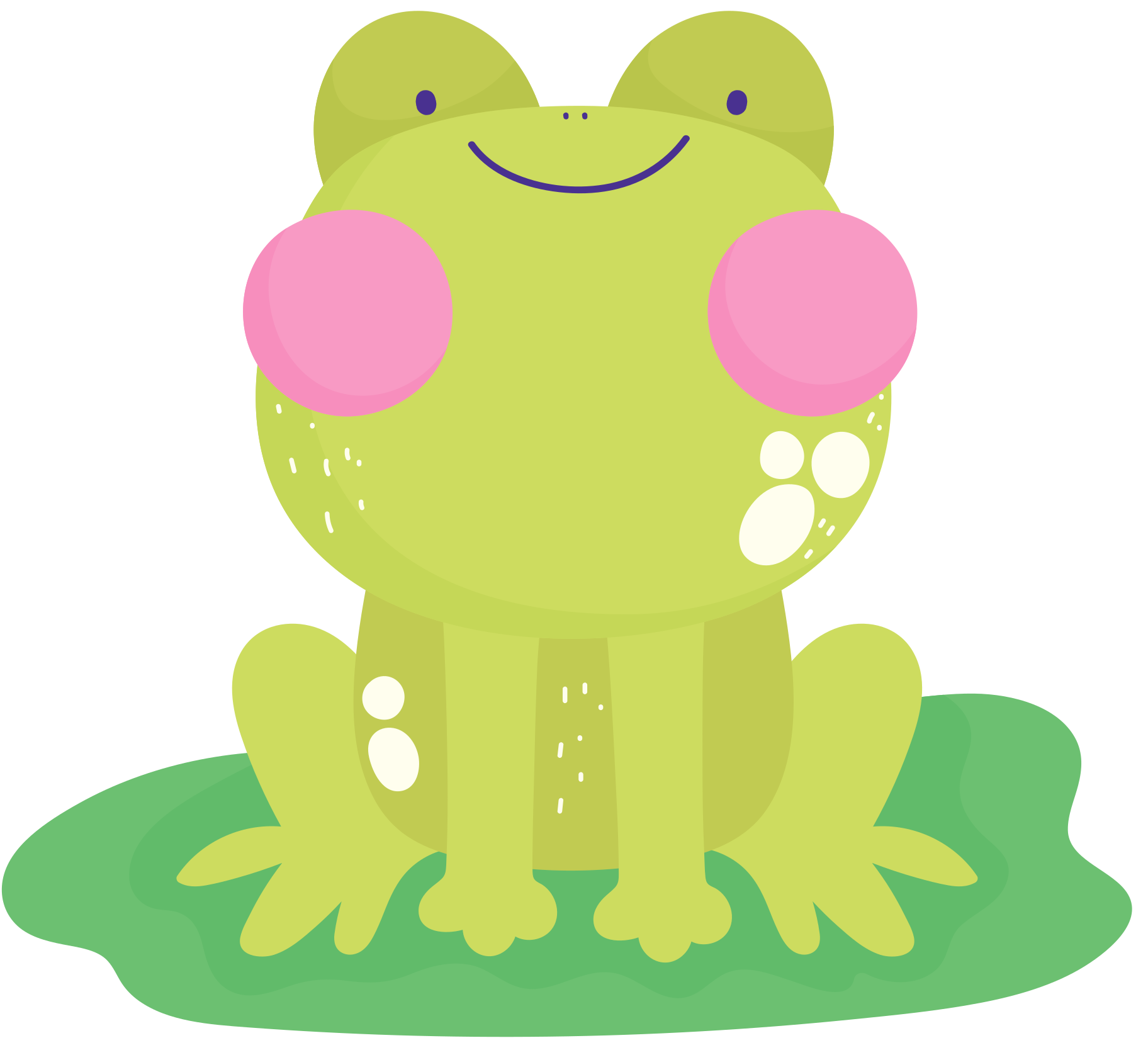 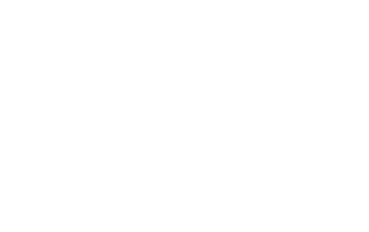 Chu trình sinh sản của ếch .
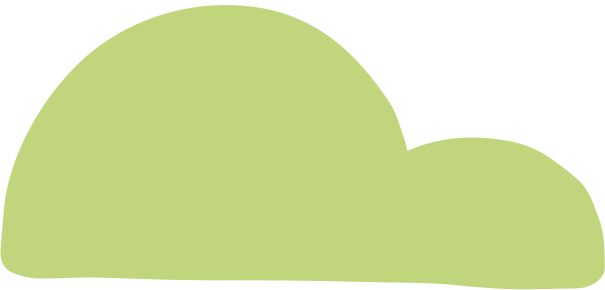 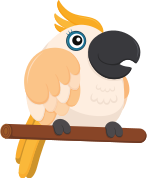 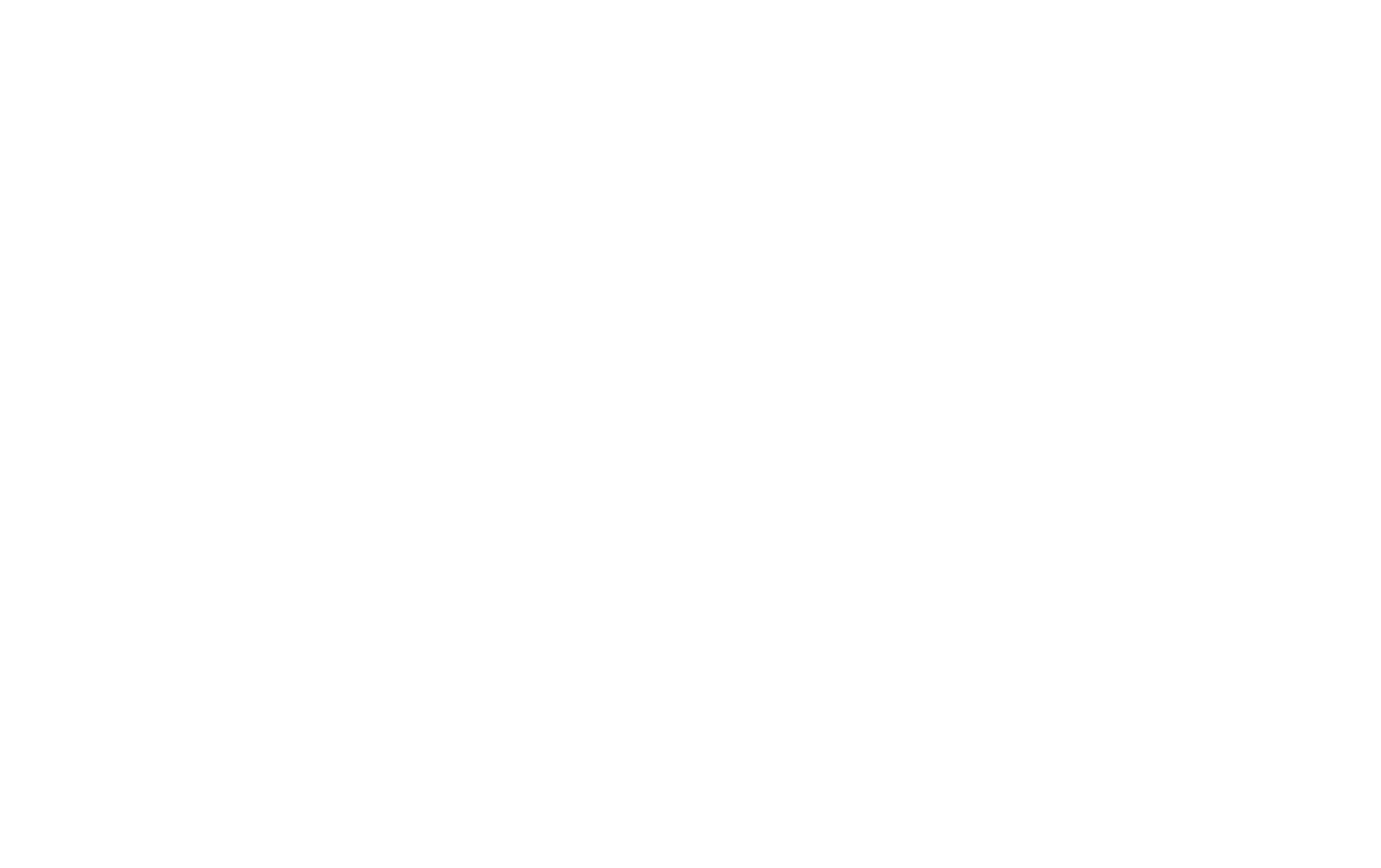 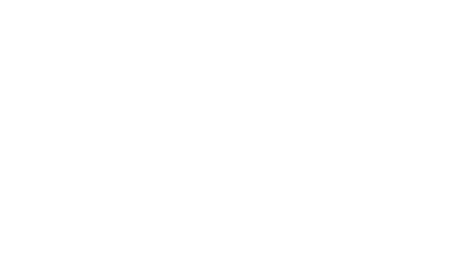 Dặn dò
1. Về nhà các em vẽ lại sơ đồ sự sinh sản của ếch.
2. Chuẩn bị bài sau
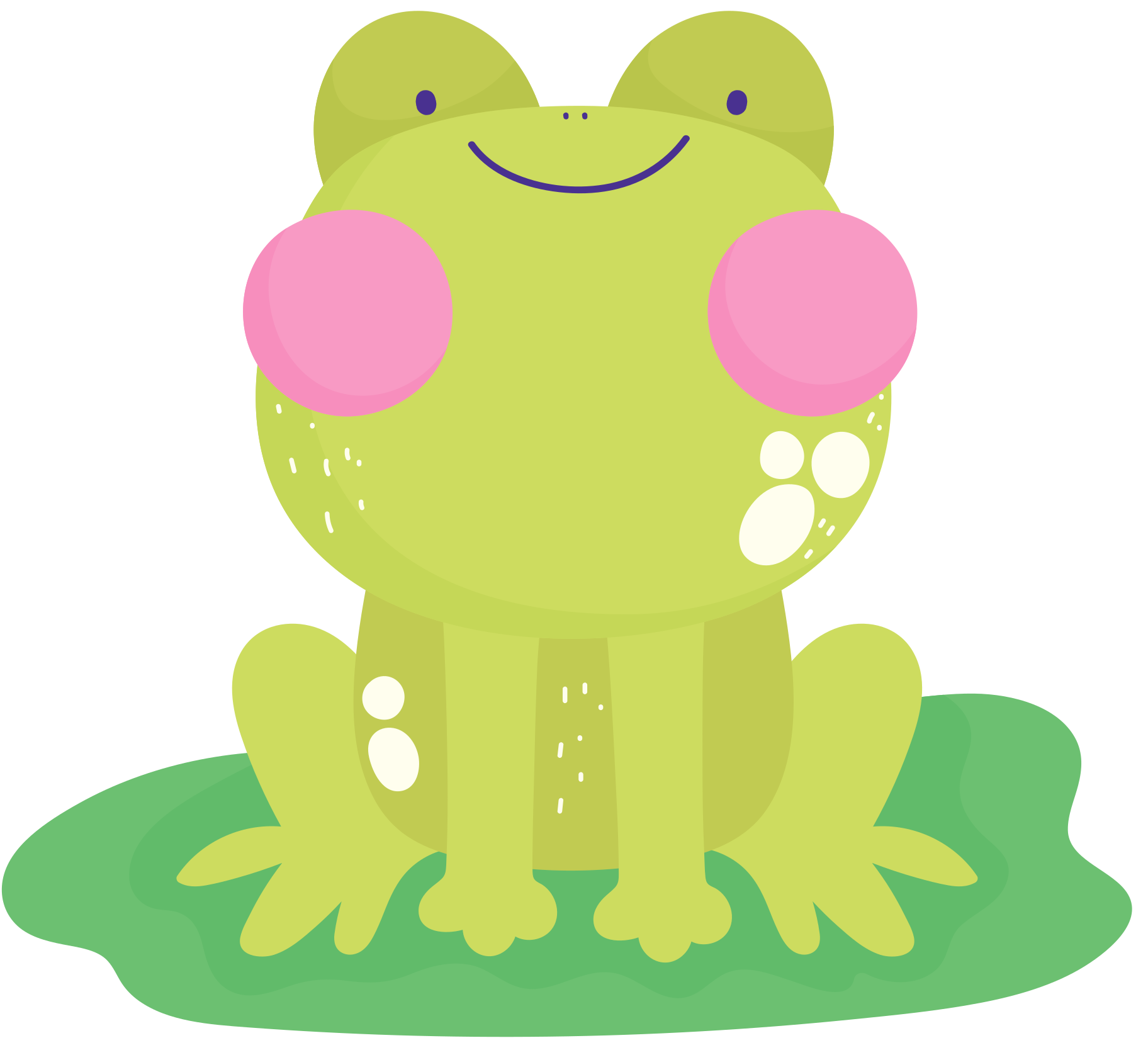 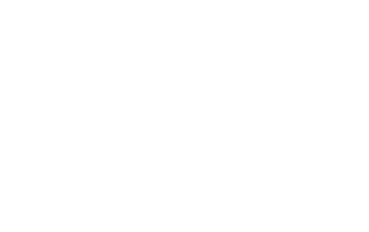 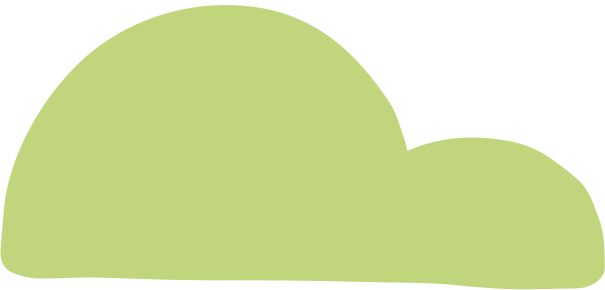 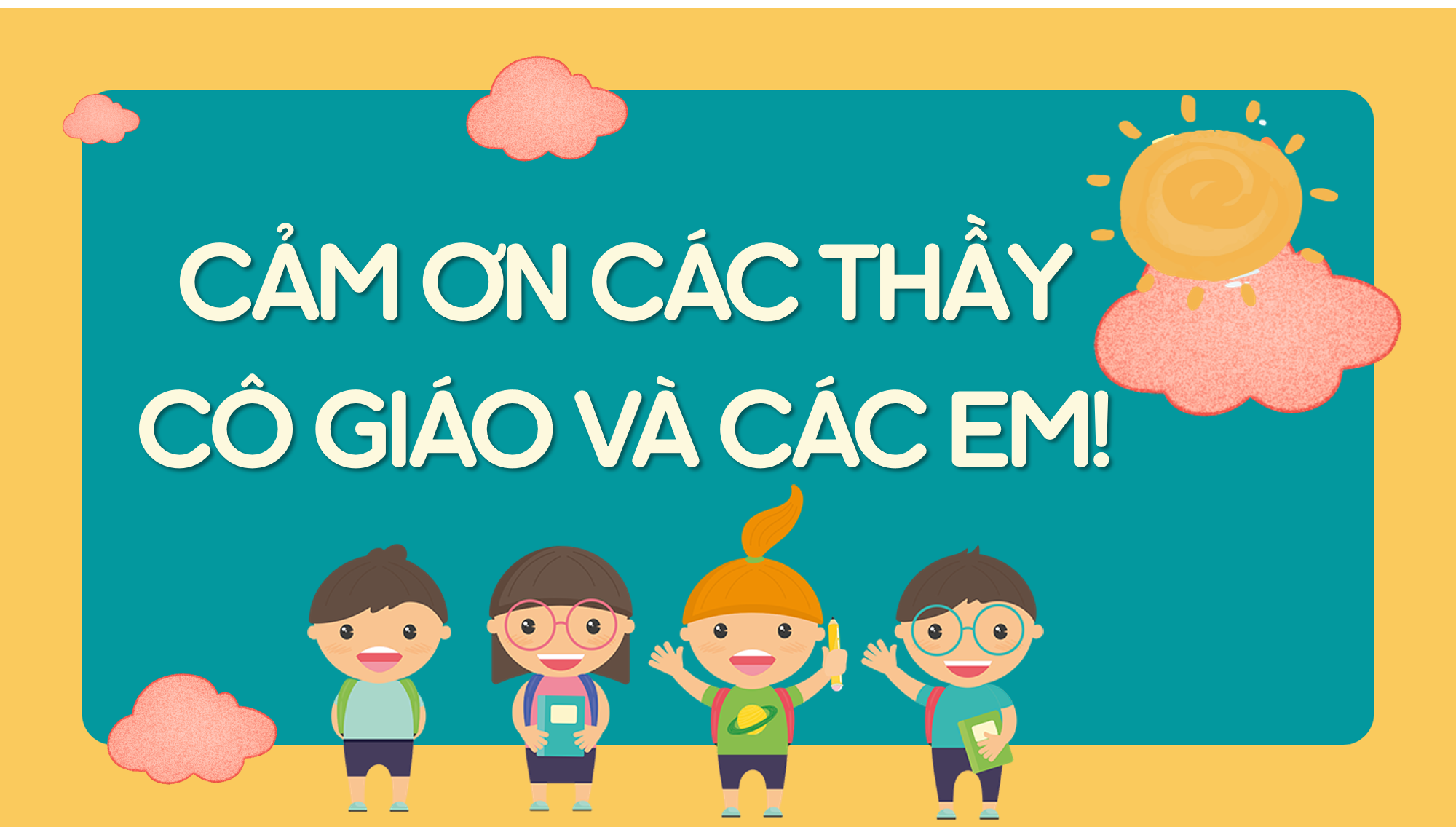